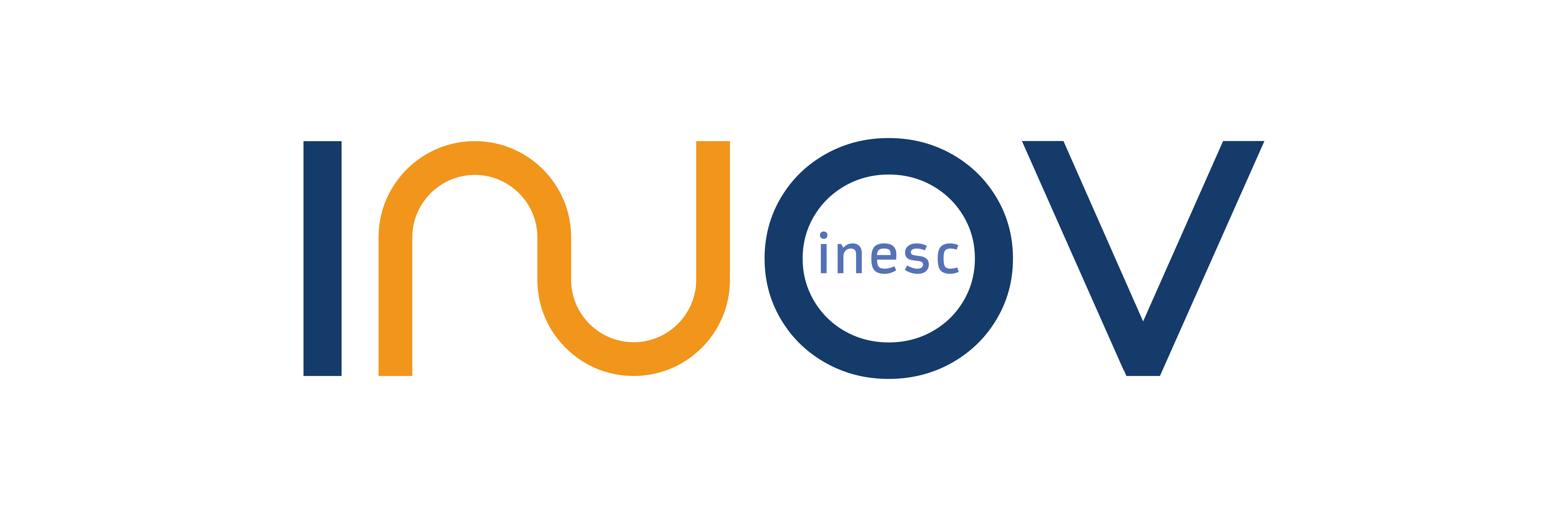 Data Protection and Accountability (DPA) Demonstration
[Speaker Notes: Logos to be included:

IRIS
INOV
TUDF
CEL

Missing: Design Methodology

Consider having two presenters

Add page numbers]
SUMMARY
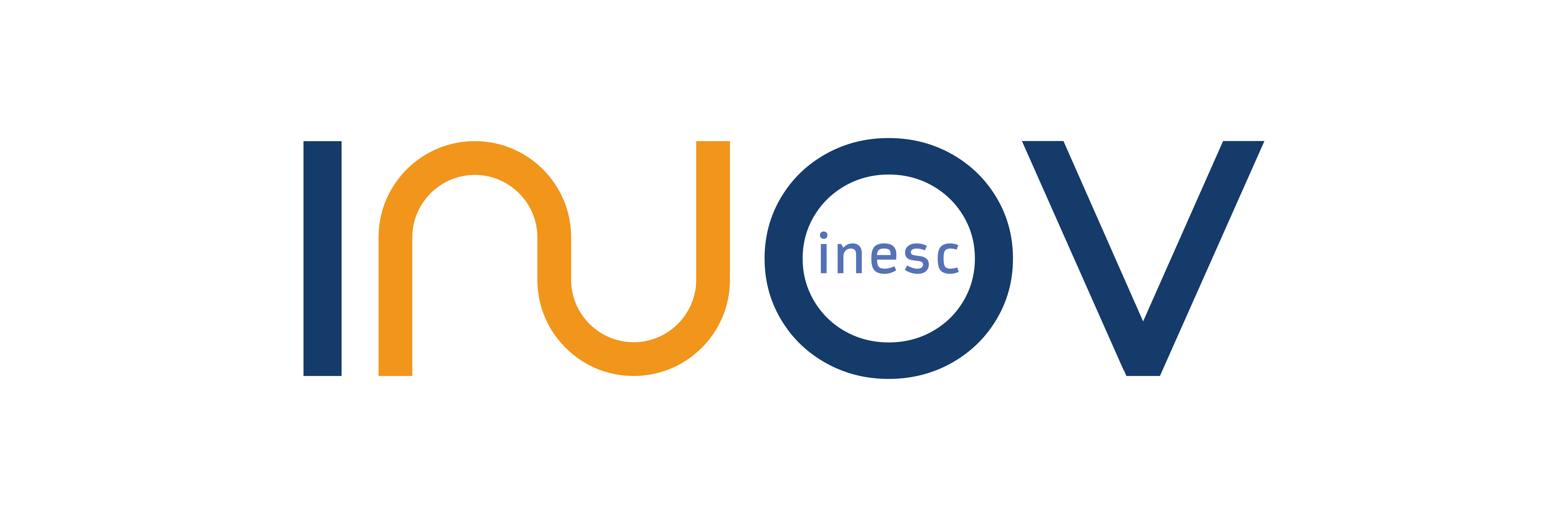 What is the DPA?
POST Request
GET Request
Demo
Data Protection and AccountabilityIn a Nutshell
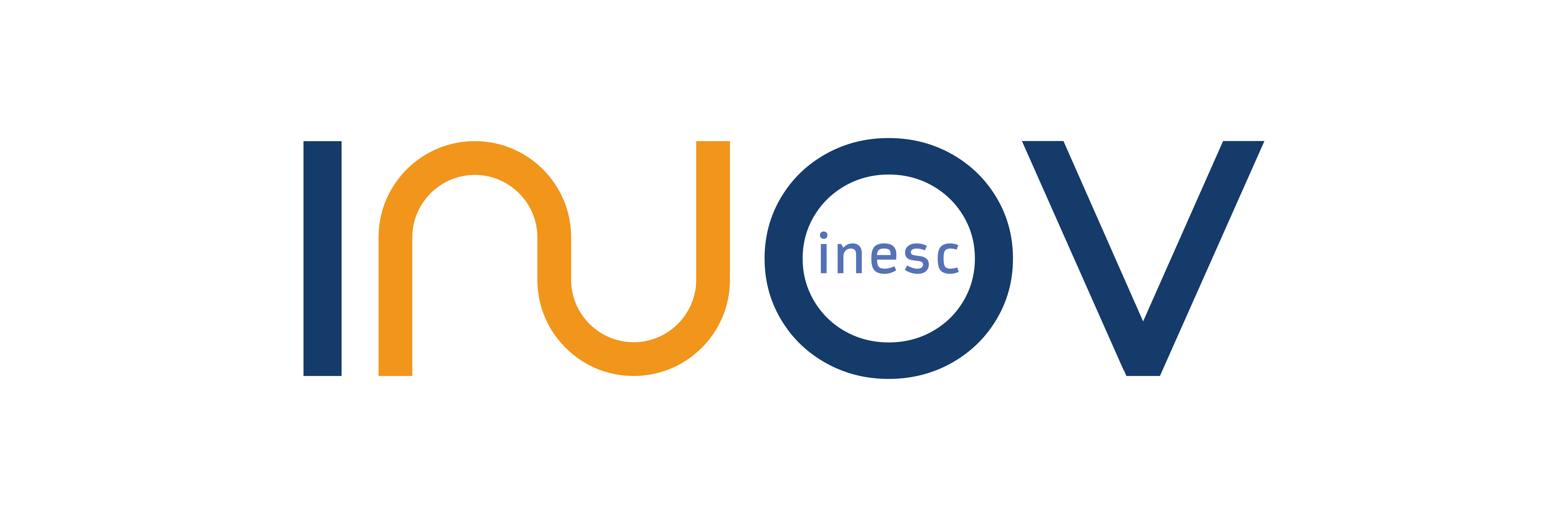 DPA in a nutshell
What it is:
Provides auditing functions for incident response, ensuring accountability
Enables secure, immutable and distributed logging for incident response workflows

Properties:
Confidentiality: 
Encryption technologies
Non-repudiation + Traceability:
Blockchain – Hyperledger Fabric
Scalability: 
Off-chain Database
CERT/CSIRT A
Orchestrator
Decisions
CERT/CSIRT B
POST audit log data
Authorized Auditors
GET audit log data
Decisions
...
Decisions
1
[Speaker Notes: The Data Protection and Accountability (DPA) is the auditing solution, being developed within the IRIS project
During incident response, several Cyber response teams take actions, or make decisions, collaboratively in an orchestration platform.
This platform creates audit logs and outputs them into the DPA.
The DPA
Provides auditing functions, in a secure, immutable and distributed manner, guaranteeing:
Confidentiality
Non-repudiation
Traceability
And scalability
Only authorized auditors are allowed to access those audit logs.
The DPA have several components, configuration options that will impact performance, level of confidentiality, non-repudiation, traceability and scalability.
If deployed, the DPA will influence the cyber-incident respondents.]
Data Protection and AccountabilityComponents
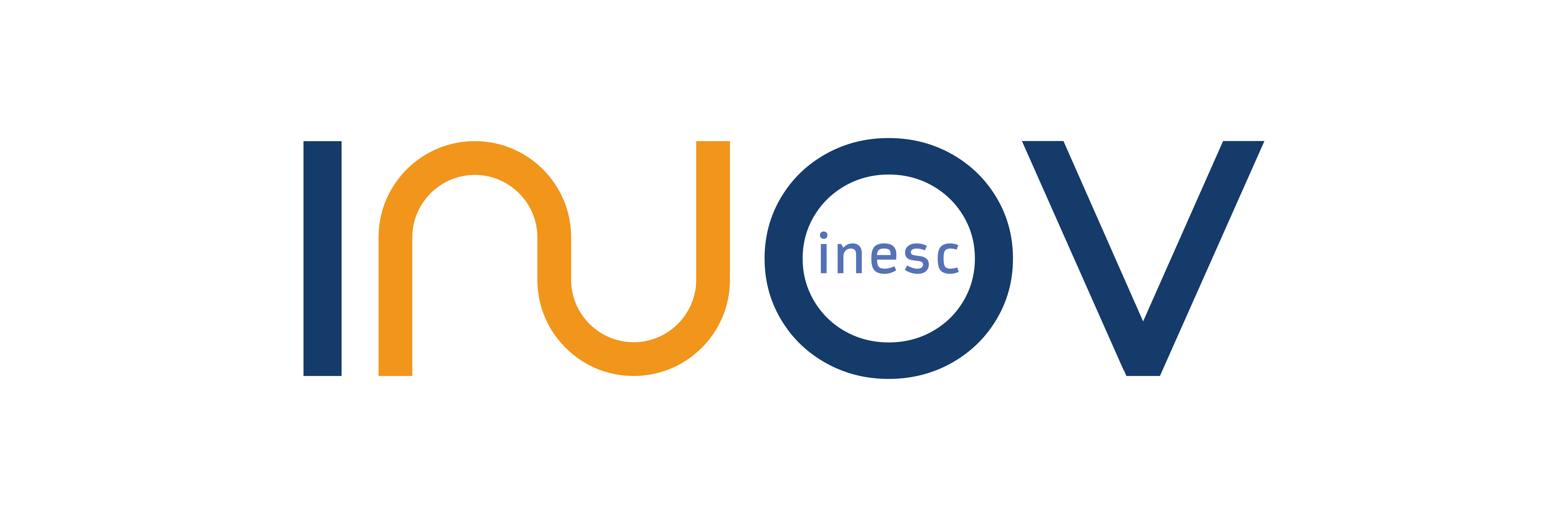 Data Privacy and Accountability
Encryption
Off-chain Database
(n,k) Key Sharing
Blockchain
peer0.org1
peer0.org2
peer0.org3
2
Data Protection and AccountabilityComponents – Post Audit Log
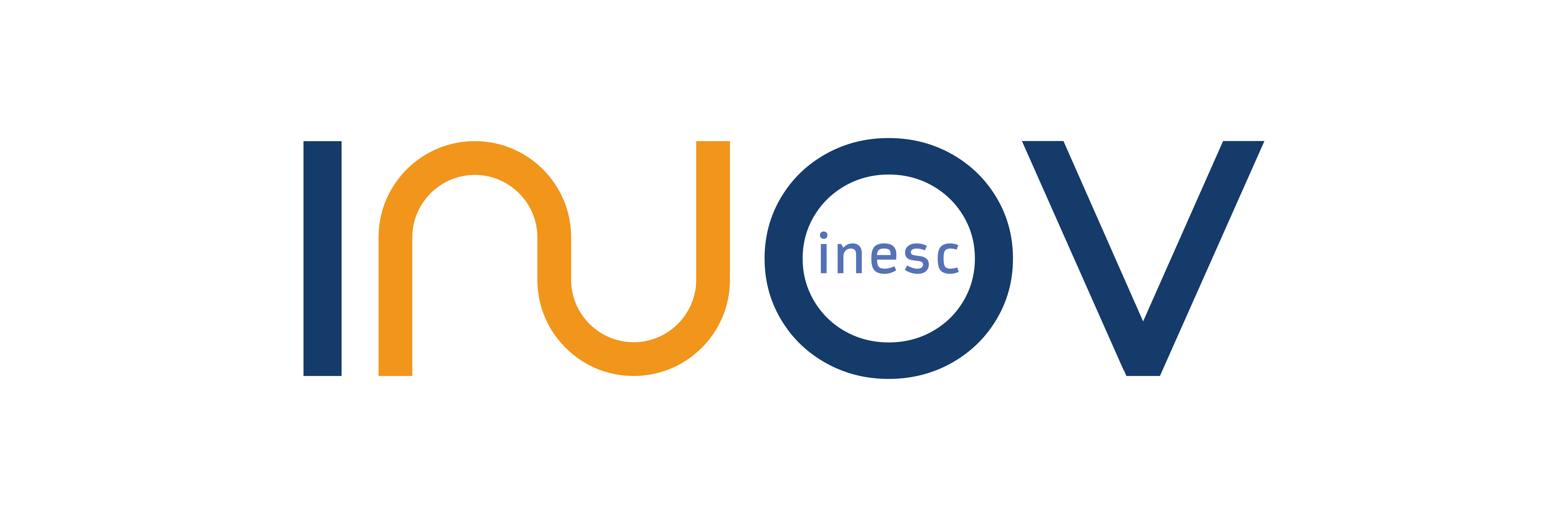 Data Privacy and Accountability
Encryption
Off-chain Database
Encrypts data, and generates decryption key
Sends encrypted data to offchain database
Sends log reference to blockchain
Stores encrypted data.
POST
Audit Log
(n,k) Key Sharing
Blockchain
Stores key shares in separate organizations/peers
Recovering keys entails passing access control mechanisms of each organization/peers

Stores peers list with the key chunks and 
stores off-chain references of audit logs
Blockchain does not store audit logs
Splits decryption keys in n key shares
Sends each chunk to only one blockchain peer.
Minimum of k shares are necessary for recovering original key.
Sends peers list to blockchain
peer0.org1
peer0.org2
peer0.org3
3
Data Protection and AccountabilityComponents – Post Audit Log
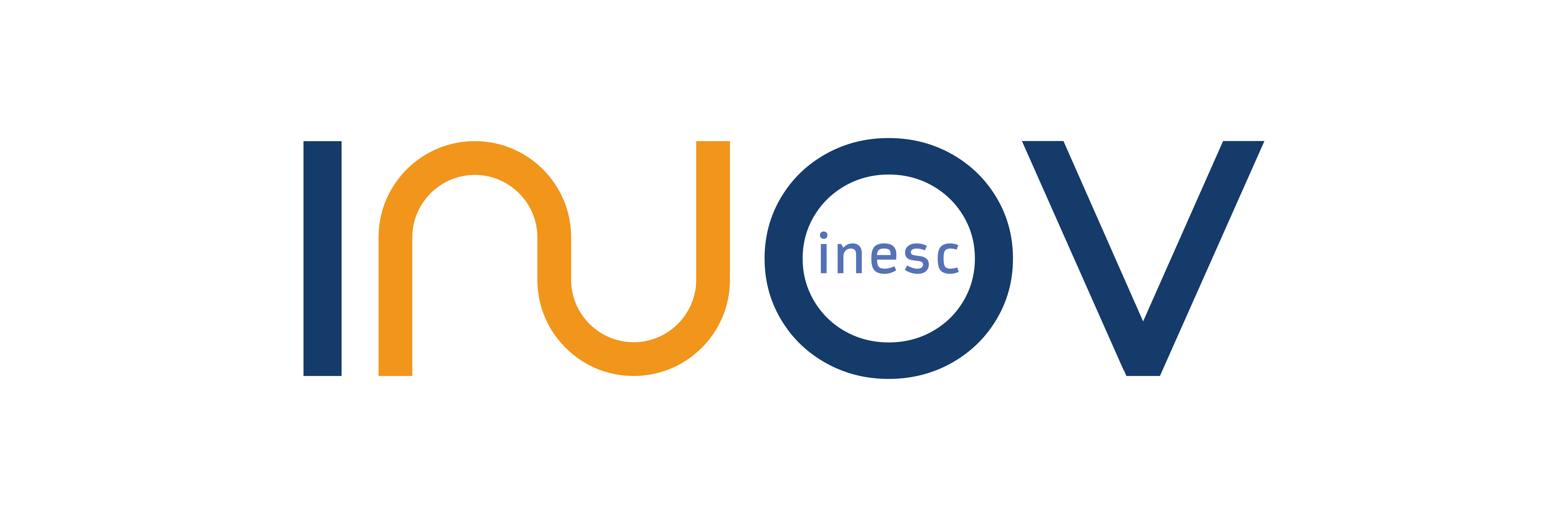 Data Privacy and Accountability
Audit Log
Encryption
Off-chain Database
Encrypts data, generates decryption key and ref
Sends encrypted data to offchain database
Sends log reference to blockchain
Stores encrypted data.
POST
Audit Log
Log Ref
(n,k) Key Sharing
Blockchain
Stores key shares in separate organizations/peers
Recovering keys entails passing access control mechanisms of each organization/peers

Stores peers list with the key chunks and 
stores off-chain references of audit logs
Blockchain does not store audit logs
Splits decryption keys in n key shares
Sends each chunk to only one blockchain peer.
Minimum of k shares are necessary for recovering original key.
Sends peers list to blockchain
peer0.org1
peer0.org2
peer0.org3
3
Data Protection and AccountabilityComponents – Post Audit Log
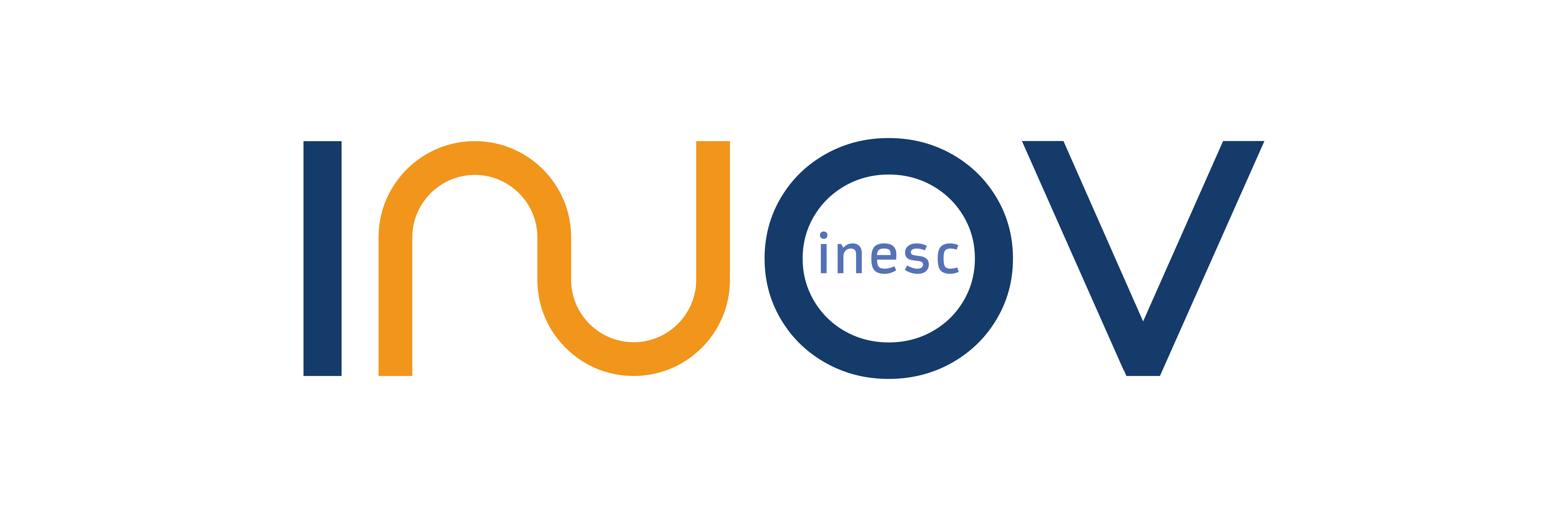 Data Privacy and Accountability
Audit Log
Encryption
Off-chain Database
Encrypts data, generates decryption key and ref
Sends encrypted data to offchain database
Sends log reference to blockchain
Stores encrypted data.
POST
Audit Log
Log Ref
(n,k) Key Sharing
Blockchain
Stores key shares in separate organizations/peers
Recovering keys entails passing access control mechanisms of each organization/peers

Stores peers list with the key chunks and 
stores off-chain references of audit logs
Blockchain does not store audit logs
Splits decryption keys in n key shares
Sends each chunk to only one blockchain peer.
Minimum of k shares are necessary for recovering original key.
Sends peers list to blockchain
peer0.org1
peer0.org2
peer0.org3
3
Data Protection and AccountabilityComponents – Post Audit Log
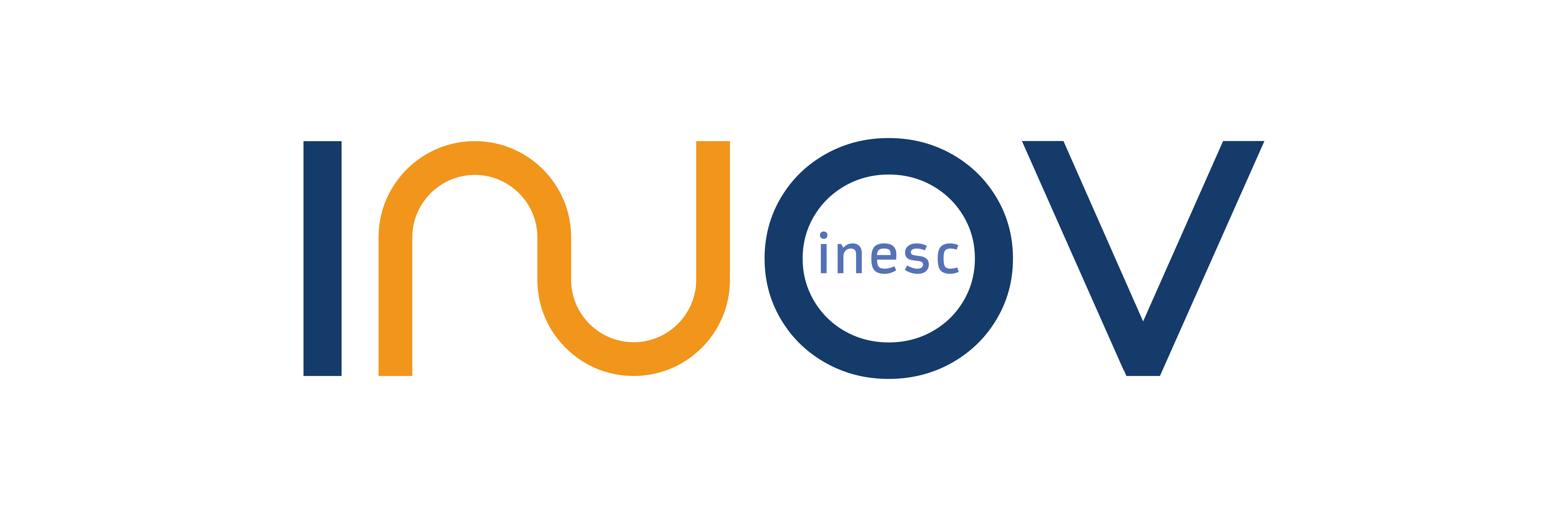 Data Privacy and Accountability
Audit Log
Encryption
Off-chain Database
Encrypts data, generates decryption key and ref
Sends encrypted data to offchain database
Sends log reference to blockchain
Stores encrypted data.
POST
Audit Log
Log Ref
(n,k) Key Sharing
Blockchain
Stores key shares in separate organizations/peers
Recovering keys entails passing access control mechanisms of each organization/peers

Stores peers list with the key chunks and 
stores off-chain references of audit logs
Blockchain does not store audit logs
Splits decryption keys in n key shares
Sends each chunk to only one blockchain peer.
Minimum of k shares are necessary for recovering original key.
Sends peers list to blockchain
peer0.org1
peer0.org2
peer0.org3
Peers List
3
Data Protection and AccountabilityComponents – Post Audit Log
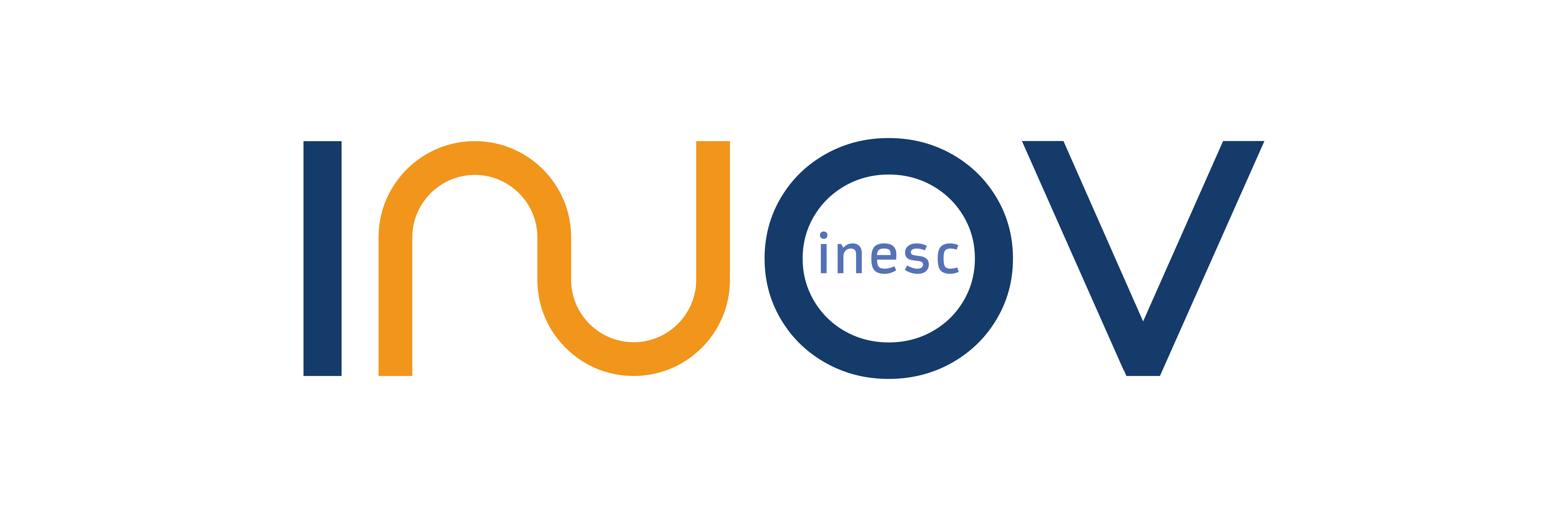 Data Privacy and Accountability
Audit Log
Encryption
Off-chain Database
Encrypts data, generates decryption key and ref
Sends encrypted data to offchain database
Sends log reference to blockchain
Stores encrypted data.
POST
Audit Log
Log Ref
Audit Log
Log Ref
(n,k) Key Sharing
Blockchain
Stores key shares in separate organizations/peers
Recovering keys entails passing access control mechanisms of each organization/peers

Stores peers list with the key chunks and 
stores off-chain references of audit logs
Blockchain does not store audit logs
Splits decryption keys in n key shares
Sends each chunk to only one blockchain peer.
Minimum of k shares are necessary for recovering original key.
Sends peers list to blockchain
peer0.org1
peer0.org2
peer0.org3
Peers List
3
Data Protection and AccountabilityComponents – Post Audit Log
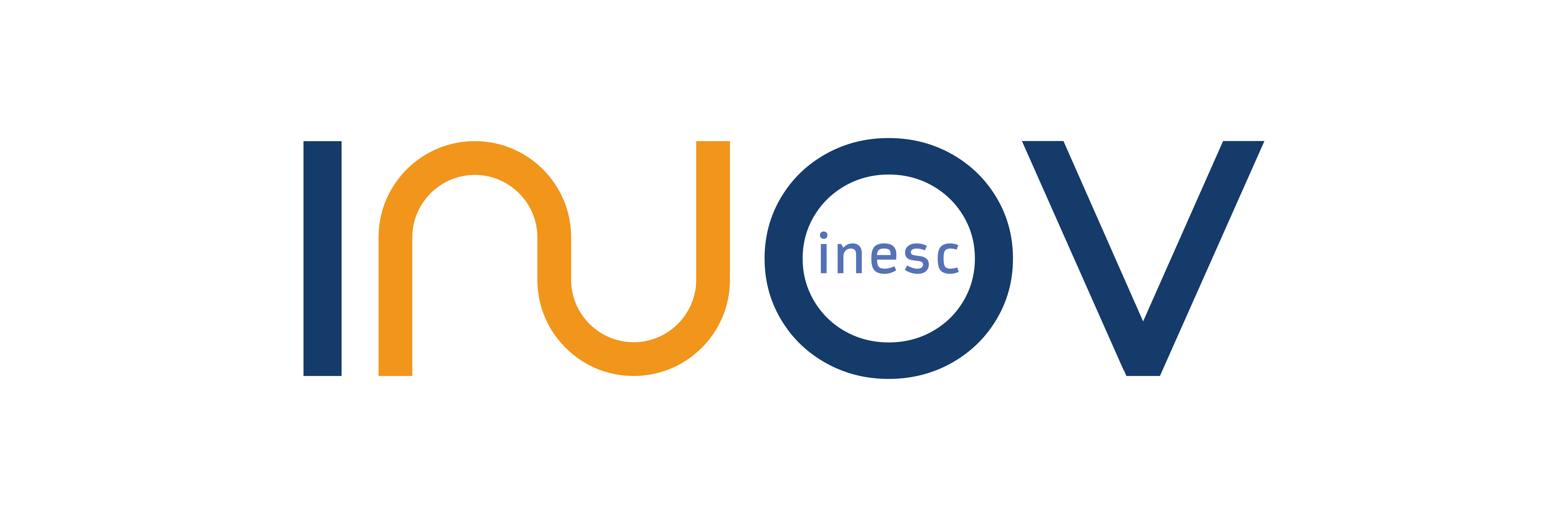 Data Privacy and Accountability
Audit Log
Encryption
Off-chain Database
Encrypts data, generates decryption key and ref
Sends encrypted data to offchain database
Sends log reference to blockchain
Stores encrypted data.
POST
Audit Log
Log Ref
Audit Log
Log Ref
(n,k) Key Sharing
Blockchain
Stores key shares in separate organizations/peers
Recovering keys entails passing access control mechanisms of each organization/peers

Stores peers list with the key chunks and 
stores off-chain references of audit logs
Blockchain does not store audit logs
Splits decryption keys in n key shares
Sends each chunk to only one blockchain peer.
Minimum of k shares are necessary for recovering original key.
Sends peers list to blockchain
peer0.org1
peer0.org2
peer0.org3
Peers List
3
Data Protection and AccountabilityComponents – Post Audit Log
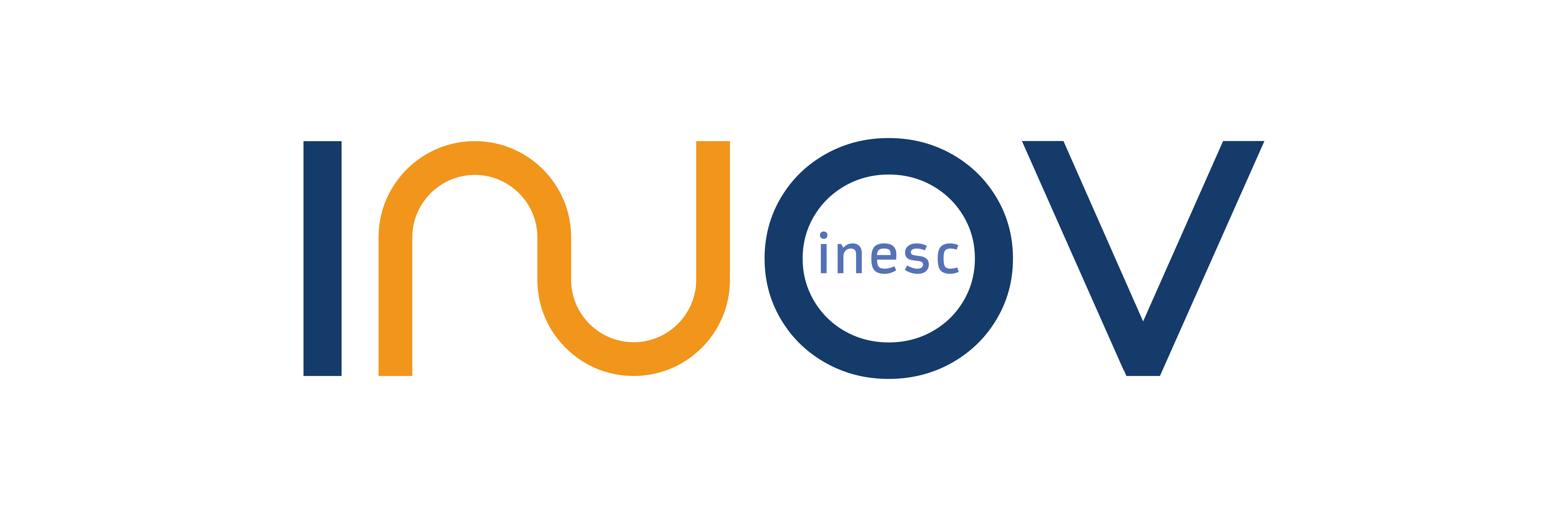 Data Privacy and Accountability
Audit Log
Encryption
Off-chain Database
Encrypts data, generates decryption key and ref
Sends encrypted data to offchain database
Sends log reference to blockchain
Stores encrypted data.
POST
Audit Log
Log Ref
Audit Log
ACK
Log Ref
(n,k) Key Sharing
Blockchain
Stores key shares in separate organizations/peers
Recovering keys entails passing access control mechanisms of each organization/peers

Stores peers list with the key chunks and 
stores off-chain references of audit logs
Blockchain does not store audit logs
Splits decryption keys in n key shares
Sends each chunk to only one blockchain peer.
Minimum of k shares are necessary for recovering original key.
Sends peers list to blockchain
peer0.org1
peer0.org2
peer0.org3
Peers List
3
Data Protection and AccountabilityComponents – GET Audit Log
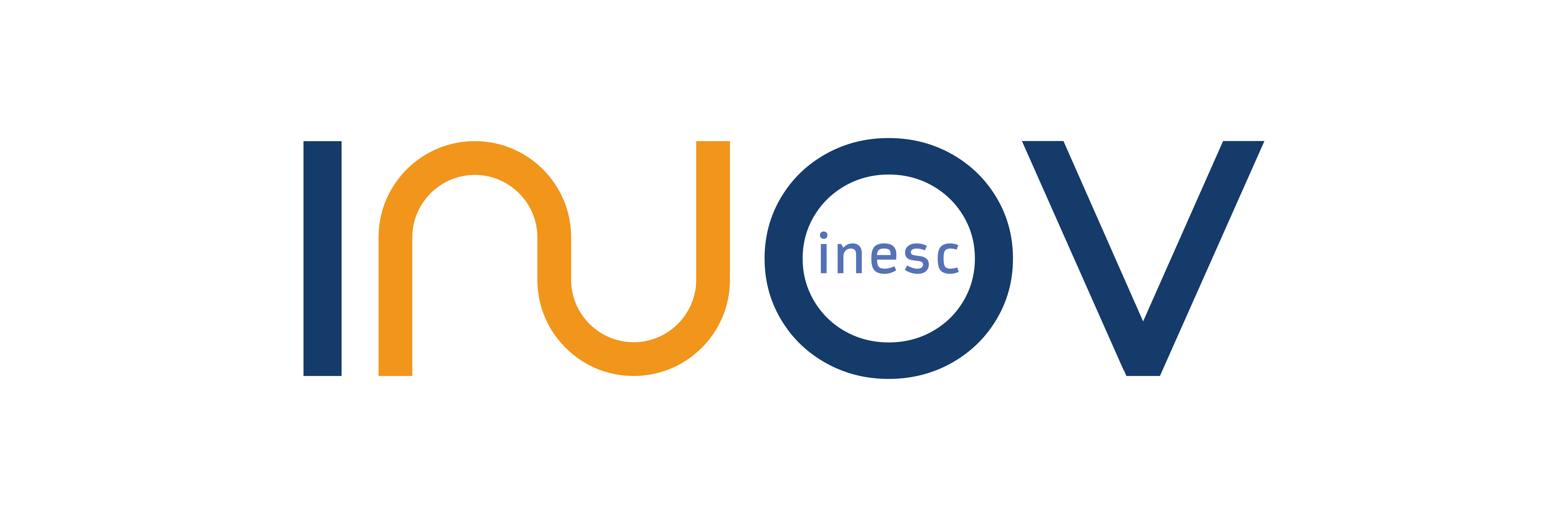 Data Privacy and Accountability
GET Audit Log
Decryption
Off-chain Database
Query for audit log – Log reference
Uses reference to request encrypted audit log from off-chain database
Decrypts audit data
Searches encrypted data from reference.
GET
Query
Log Ref
Audit Log
(n,k) Key Sharing
Blockchain
Retrieves Log references and key sharing peers list for requested audit log

Retrieves Key shares
Pass through access control mechanisms of each HLF organization/peers
Query for audit log – Peers list
Gets at least k decryption key shares from blockchain 
Recovers original key
peer0.org1
peer0.org2
peer0.org3
4
Data Protection and AccountabilityComponents – GET Audit Log
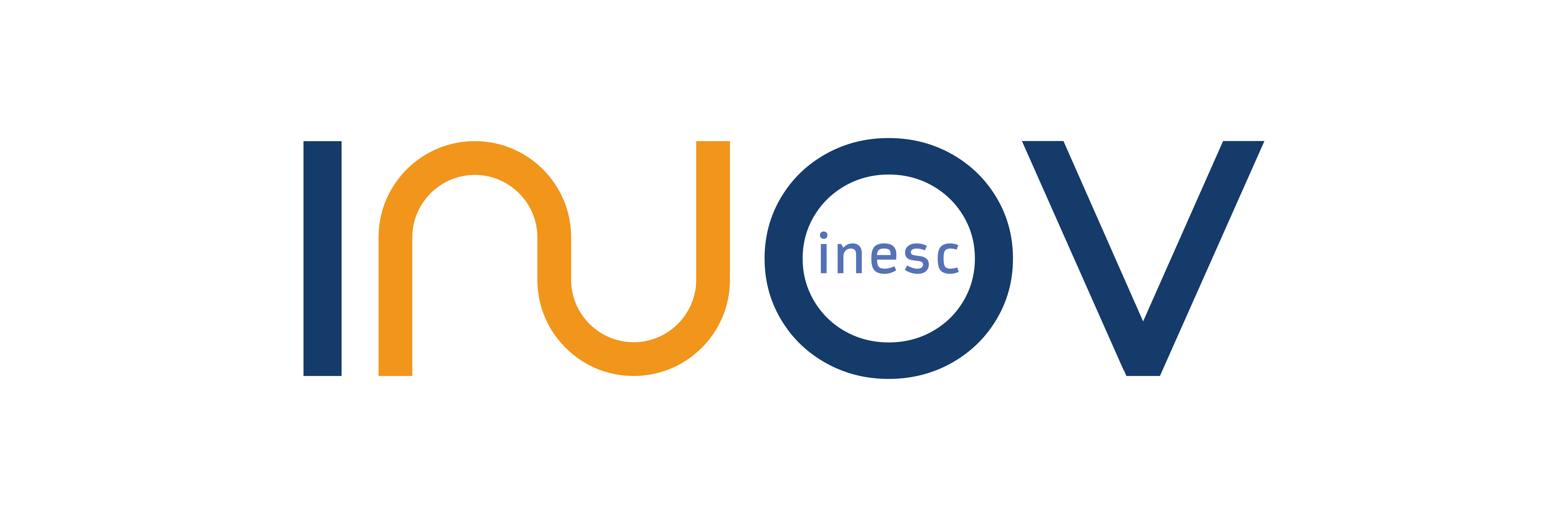 Data Privacy and Accountability
GET Audit Log
Decryption
Off-chain Database
Query for audit log – Log reference
Uses reference to request encrypted audit log from off-chain database
Decrypts audit data
Searches encrypted data from reference.
GET
Query
Log Ref
Audit Log
Log Ref
(n,k) Key Sharing
Blockchain
Retrieves Log references and key sharing peers list for requested audit log

Retrieves Key shares
Pass through access control mechanisms of each HLF organization/peers
Query for audit log – Peers list
Gets at least k decryption key shares from blockchain 
Recovers original key
peer0.org1
peer0.org2
peer0.org3
Peers List
4
Data Protection and AccountabilityComponents – GET Audit Log
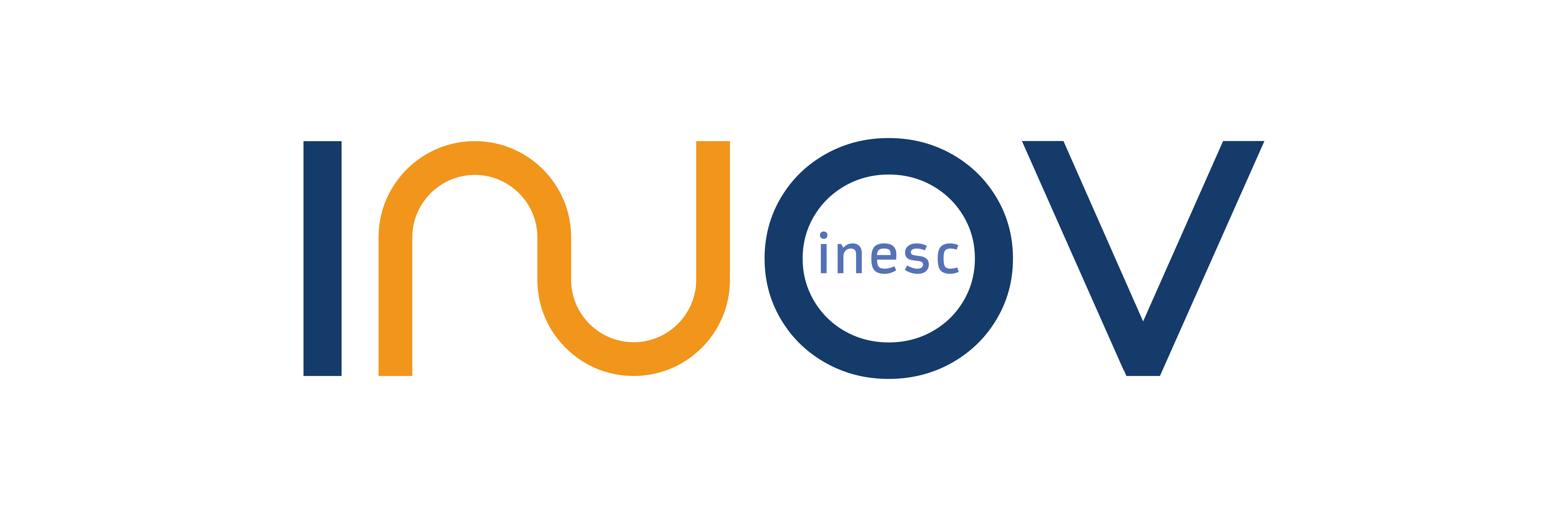 Data Privacy and Accountability
GET Audit Log
Audit Log
Decryption
Off-chain Database
Query for audit log – Log reference
Uses reference to request encrypted audit log from off-chain database
Decrypts audit data
Searches encrypted data from reference.
GET
Query
Log Ref
Audit Log
Log Ref
(n,k) Key Sharing
Blockchain
Retrieves Log references and key sharing peers list for requested audit log

Retrieves Key shares
Pass through access control mechanisms of each HLF organization/peers
Query for audit log – Peers list
Gets at least k decryption key shares from blockchain 
Recovers original key
peer0.org1
peer0.org2
peer0.org3
Peers List
4
Data Protection and AccountabilityComponents – GET Audit Log
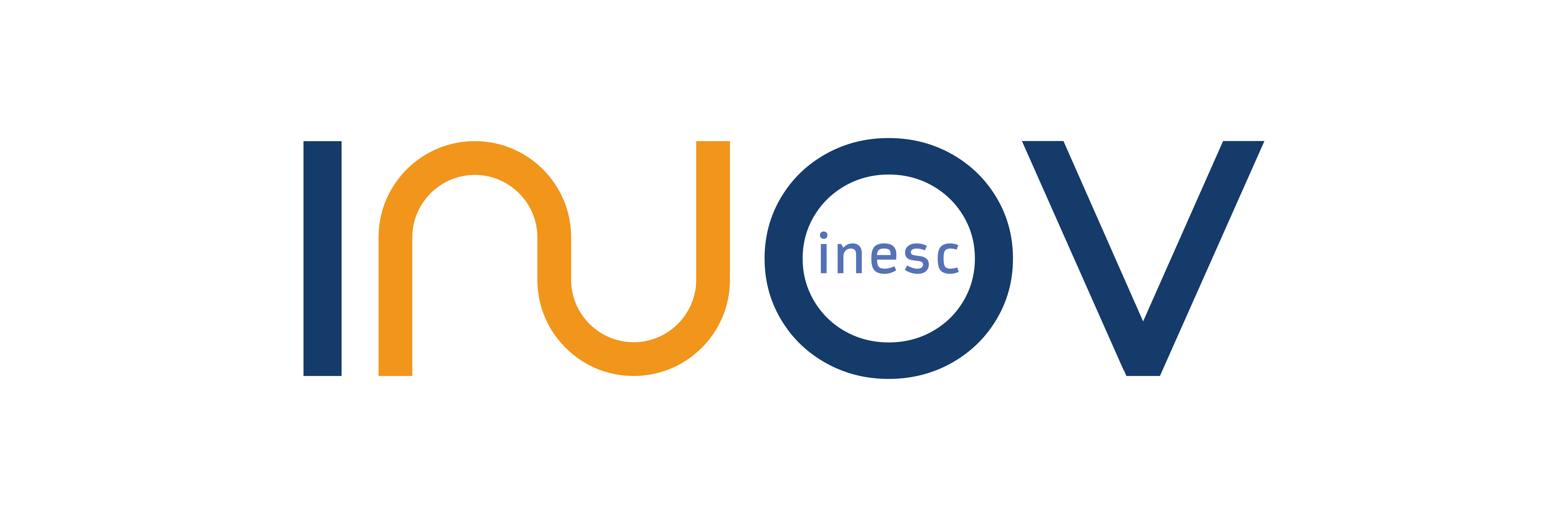 Data Privacy and Accountability
GET Audit Log
Audit Log
Decryption
Off-chain Database
Query for audit log – Log reference
Uses reference to request encrypted audit log from off-chain database
Decrypts audit data
Searches encrypted data from reference.
GET
Query
Log Ref
Audit Log
Log Ref
(n,k) Key Sharing
Blockchain
Retrieves Log references and key sharing peers list for requested audit log

Retrieves Key shares
Pass through access control mechanisms of each HLF organization/peers
Query for audit log – Peers list
Gets at least k decryption key shares from blockchain 
Recovers original key
peer0.org1
peer0.org1
peer0.org2
peer0.org2
peer0.org3
peer0.org3
Peers List
4
Data Protection and AccountabilityComponents – GET Audit Log
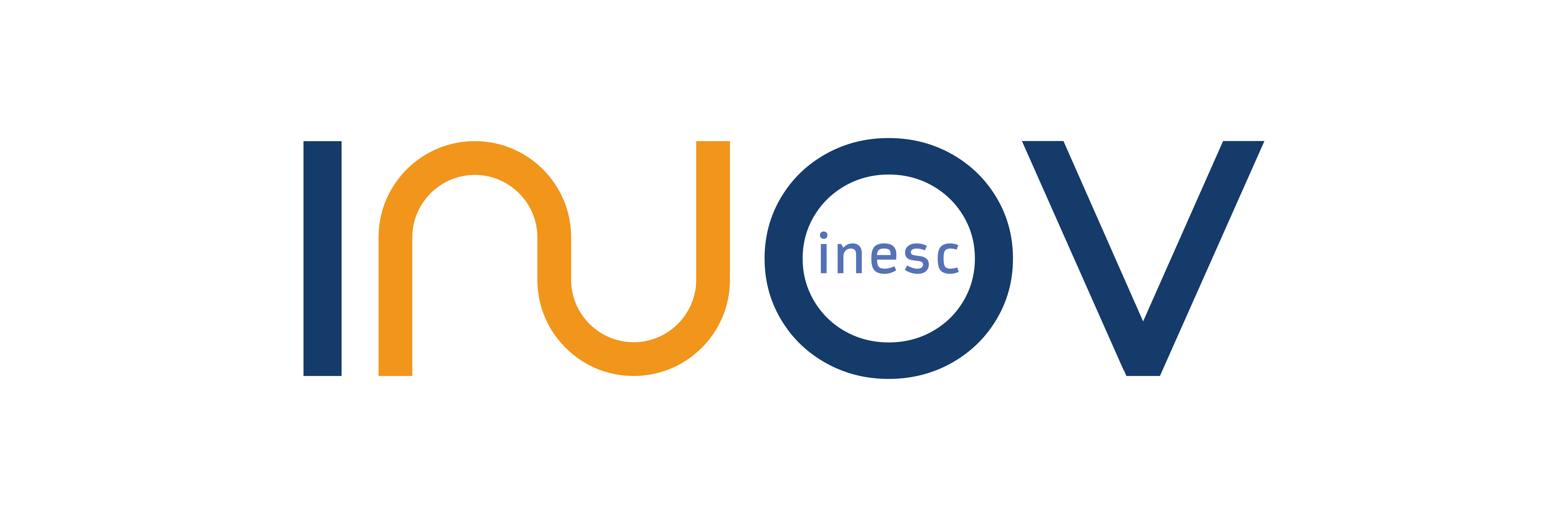 Data Privacy and Accountability
GET Audit Log
Audit Log
Decryption
Off-chain Database
Query for audit log – Log reference
Uses reference to request encrypted audit log from off-chain database
Decrypts audit data
Searches encrypted data from reference.
GET
Query
Log Ref
Audit Log
Log Ref
(n,k) Key Sharing
Blockchain
Retrieves Log references and key sharing peers list for requested audit log

Retrieves Key shares
Pass through access control mechanisms of each HLF organization/peers
Query for audit log – Peers list
Gets at least k decryption key shares from blockchain 
Recovers original key
peer0.org1
peer0.org1
peer0.org2
peer0.org2
peer0.org3
peer0.org3
Peers List
4
Data Protection and AccountabilityComponents – GET Audit Log
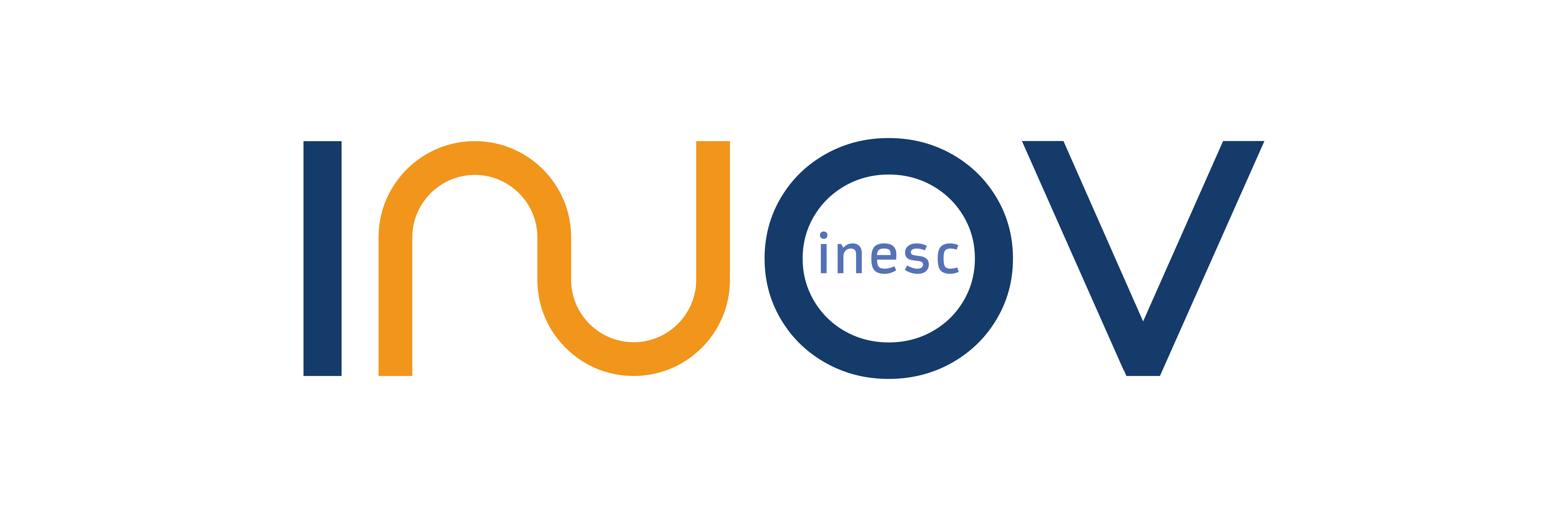 Data Privacy and Accountability
GET Audit Log
Audit Log
Decryption
Off-chain Database
Query for audit log – Log reference
Uses reference to request encrypted audit log from off-chain database
Decrypts audit data
Searches encrypted data from reference.
GET
Query
Log Ref
Audit Log
Audit Log
Log Ref
(n,k) Key Sharing
Blockchain
Retrieves Log references and key sharing peers list for requested audit log

Retrieves Key shares
Pass through access control mechanisms of each HLF organization/peers
Query for audit log – Peers list
Gets at least k decryption key shares from blockchain 
Recovers original key
peer0.org1
peer0.org1
peer0.org2
peer0.org2
peer0.org3
peer0.org3
Peers List
4
DATA Protection AND ACCOUNTABILITY
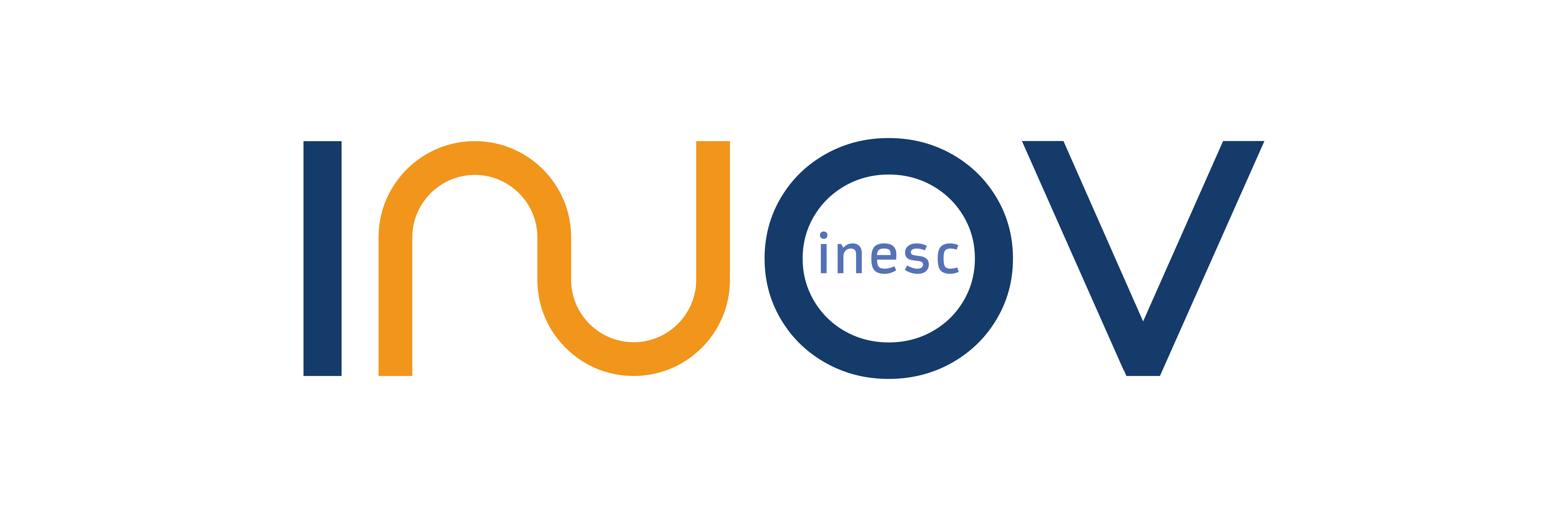 DEMO
5
Conclusion
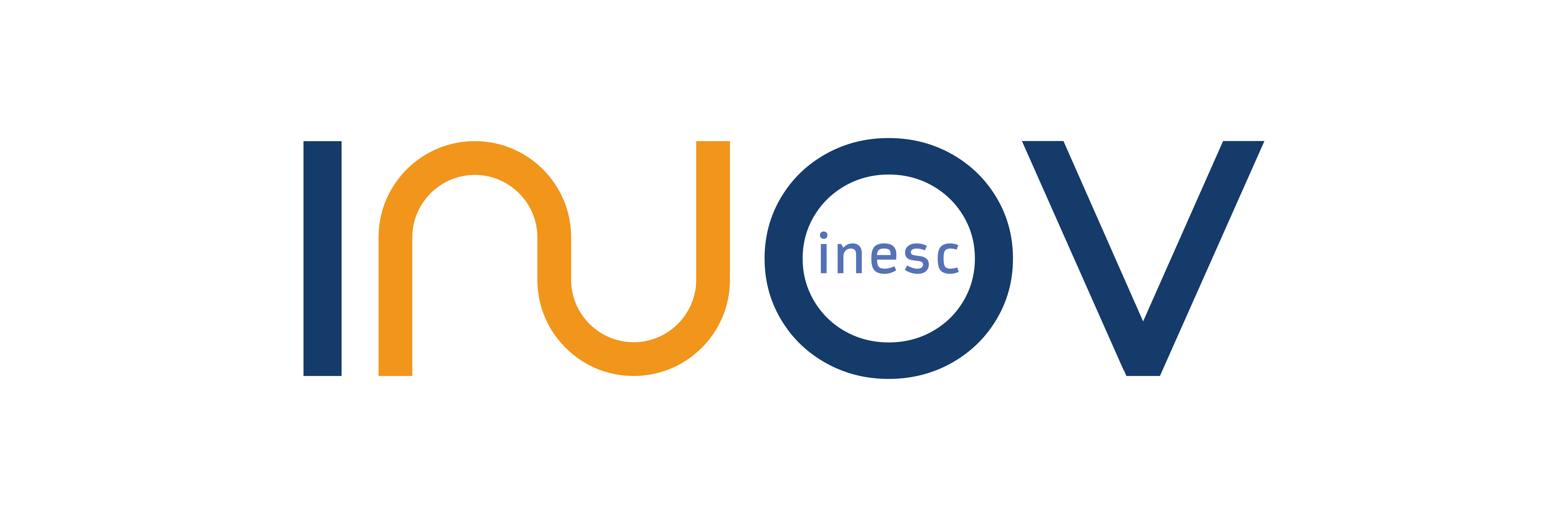 The DPA:
Provides auditing functions for incident response, ensuring accountability
enables secure, immutable and distributed logging for incident response workflows
Confidentiality
Integrity
Availability
Sub-Modules
Encryption
Encryption of audit data
Upon writing, encrypts data, and generates a set of decryption keys. Upon reading, decrypts data.
Secret Sharing
Decrypt audit data in a distributed, authorized process
No single point of failure
Upon writing, splits decryption keys in key shares, sent to blockchain peers. Upon reading, fetches key shares and reconstructs decryption keys.
Hyperledger Fabric
Blockchain immutability and traceability = audit data consistency
No single point of failure
Maintains consistency and auditability of data in an HLF network. Controls access to audit data.
Off-chain Database
Audit data stored outside of blockchain
Maintains blockchain scalability
Database storing the encrypted data, and replicated the permission scheme of the HLF network.
6
Questions
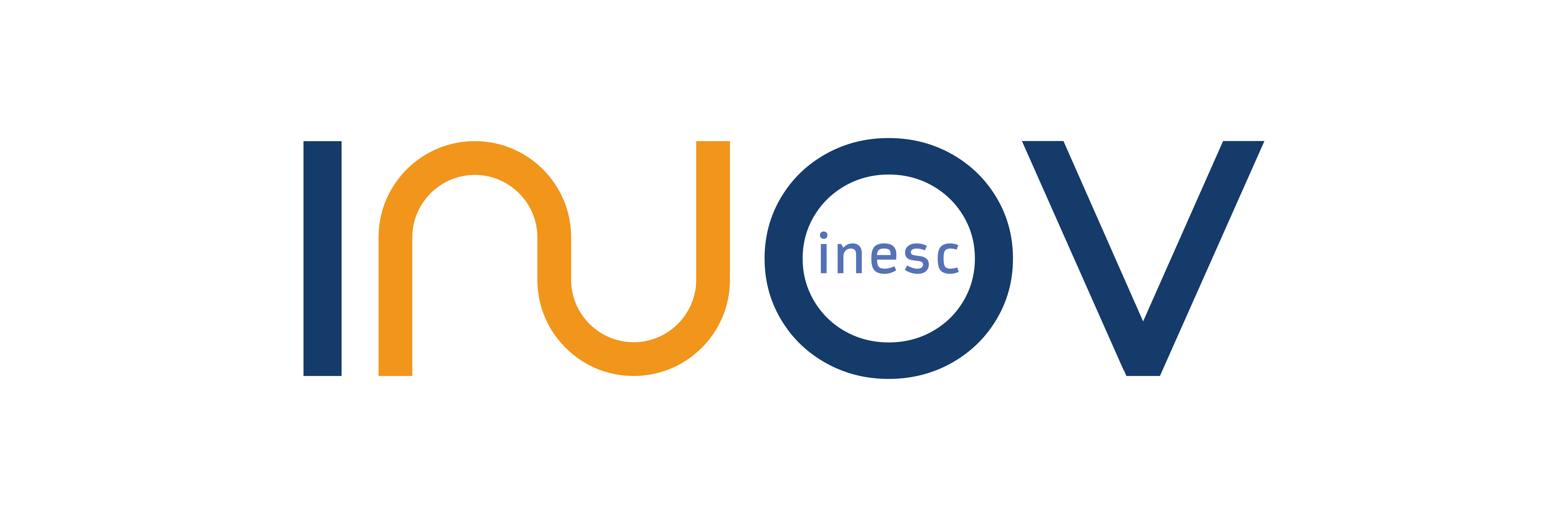 Similar solutions?
Use cases outside Incident Management?
Design Options?
pathway to industrialization / TRL9
Mapping of Org/Peers with countries? companies? (performance )
7
Questions
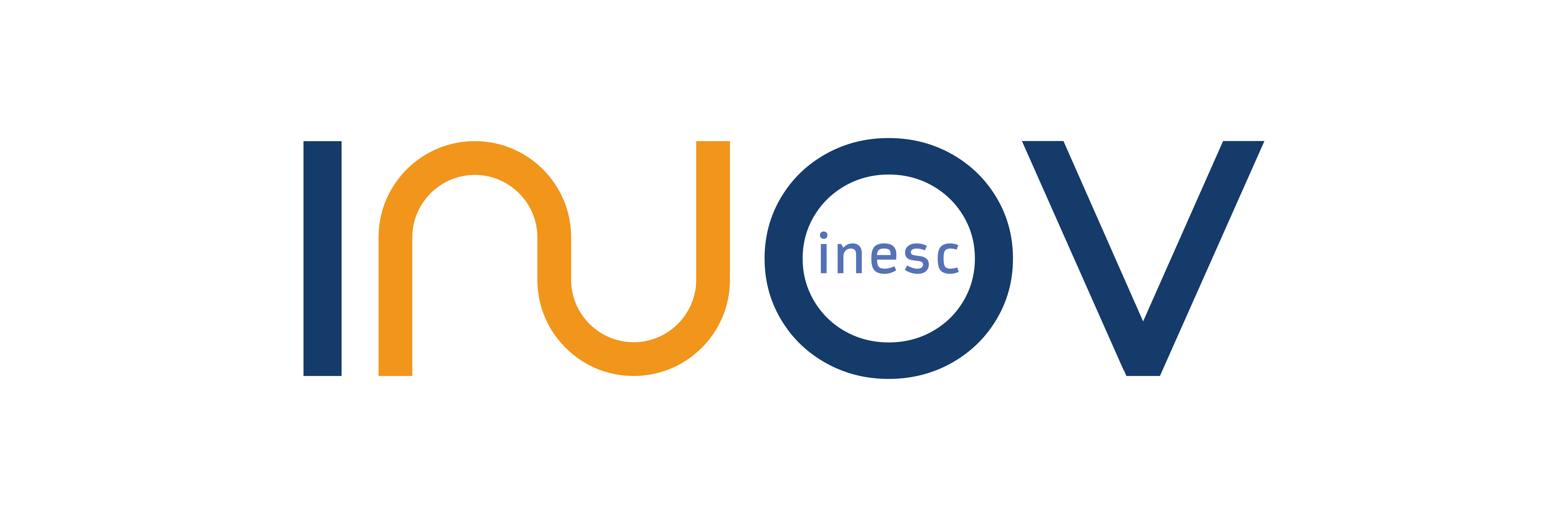 Who gives access permissions to the Auditors?
Who manages the peers? 
Note:
the peers run the access policies
A sufficient number of peers is needed for accepting the auditors’ query to give him the key share
We only need one peer to have the audit log reference to get to the off-chain database
How should the encrypted data be stored on the offchain database?
If encrypted data is divided in several shunks and each one is further sent to different databases, it is even more difficult to
8
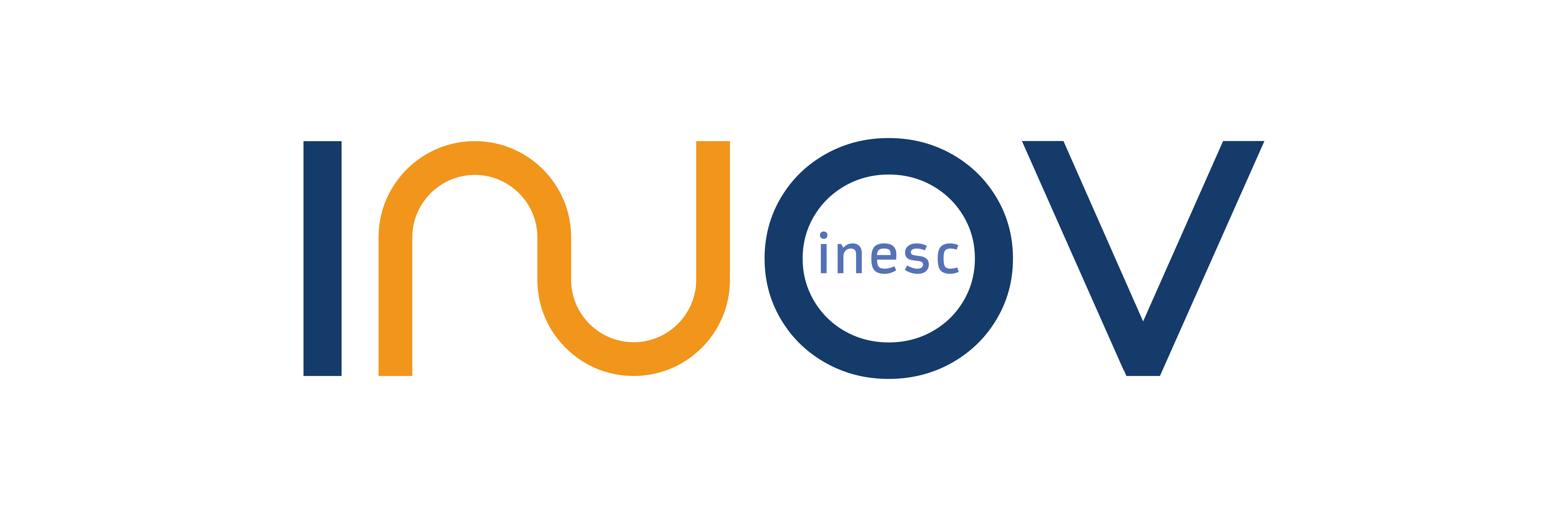 Acknowledgement
The work presented in this paper received funding from the European Commission, under the “European Union’s Horizon 2020 research and innovation programme” entitled IRIS: Artificial Intelligence Threat Reporting and Incident Response System under Grant Agreement number 101021727.
[Speaker Notes: Please verify if this makes sense]
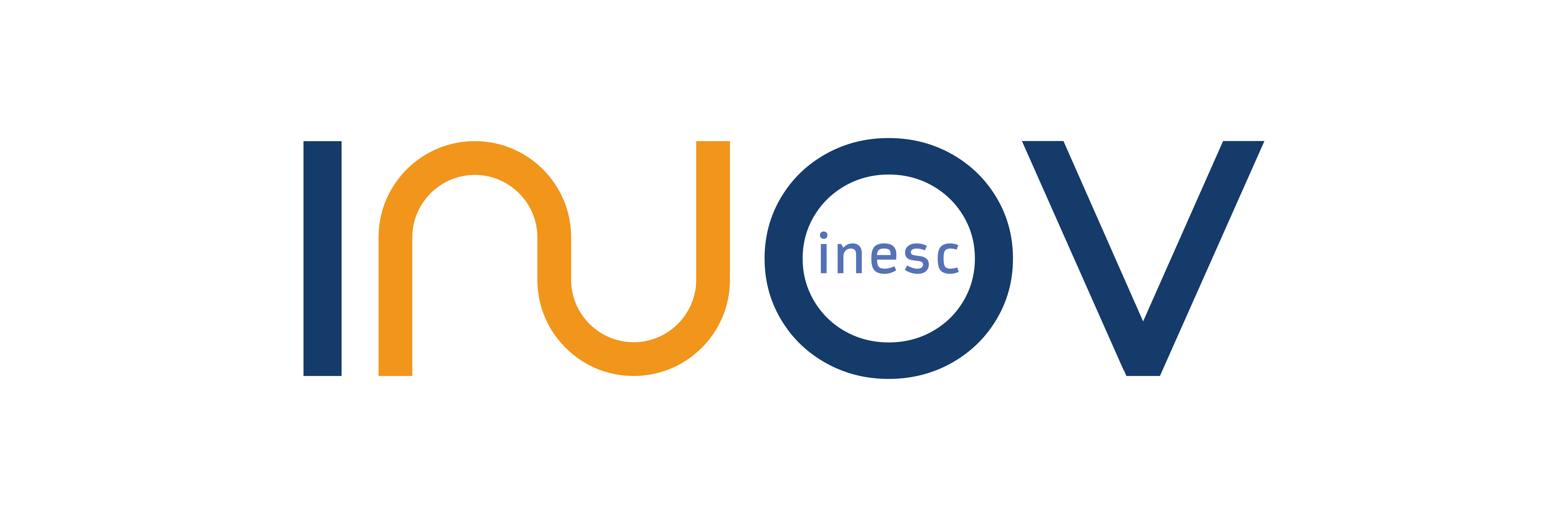 [Speaker Notes: Add presenter information]
BACKUP SLIDES
Questions
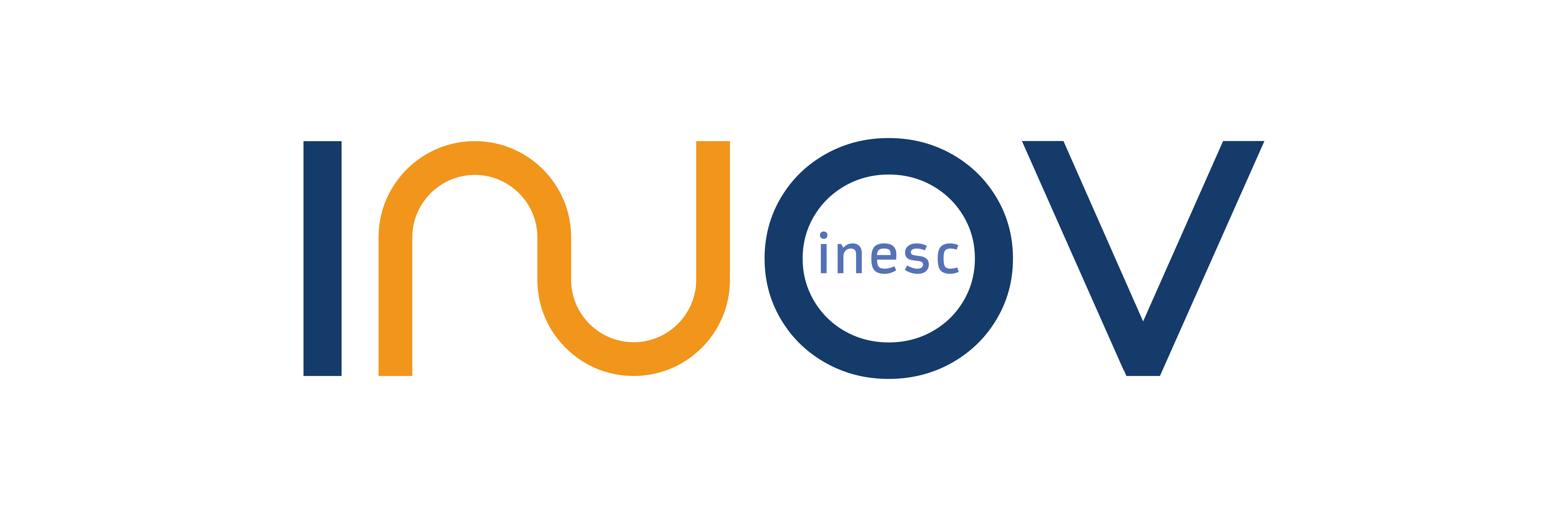 Similar solutions?
Use cases outside Incident Management?
Design Options?
pathway to industrialization / TRL9
Mapping of Org/Peers with countries? companies? (performance )
Questions
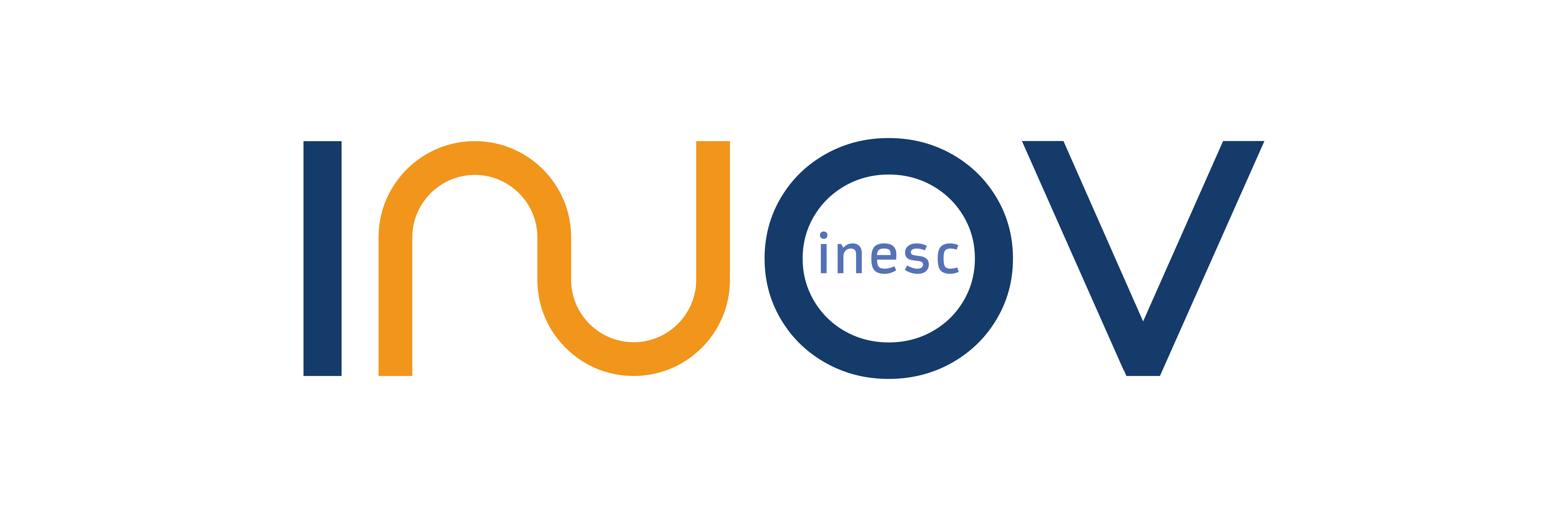 Who gives access permissions to the Auditors?
Who manages the peers? 
Note:
the peers run the access policies
A sufficient number of peers is needed for accepting the auditors’ query to give him the key share
We only need one peer to have the audit log reference to get to the off-chain database
How should the encrypted data be stored on the offchain database?
If encrypted data is divided in several shunks and each one is further sent to different databases, it is even more difficult to
DATA Privacy AND ACCOUNTABILITY Demonstration setting
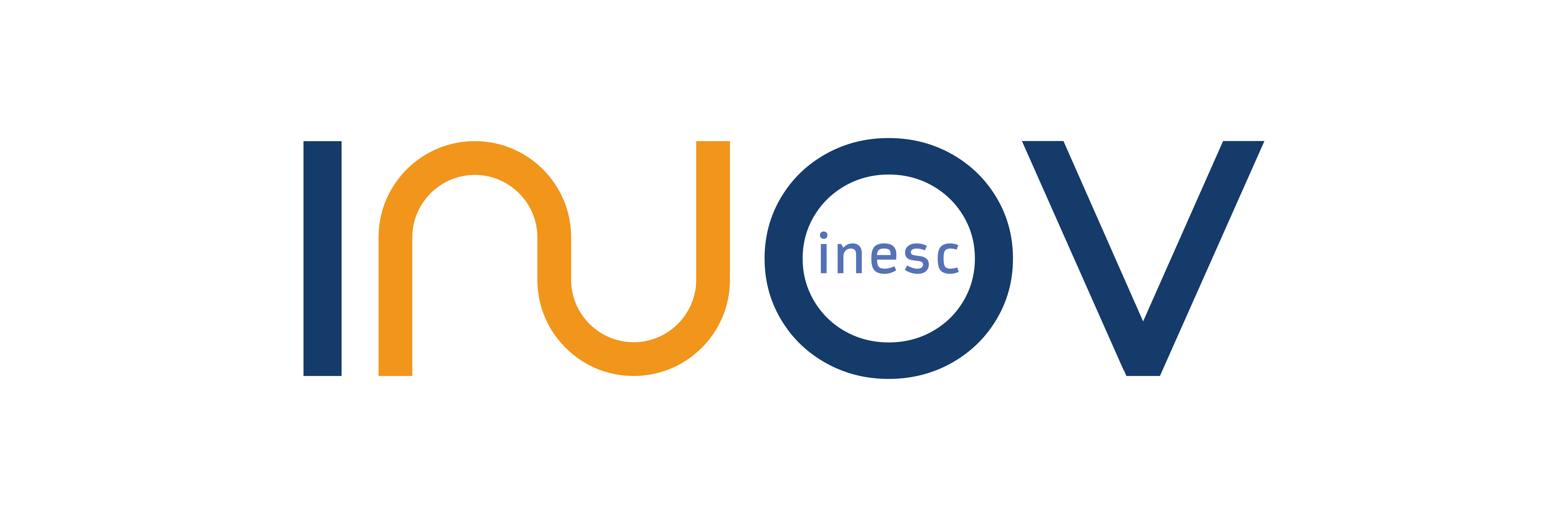 Hyperledger Fabric Network
Audit Log
Audit Log
LOGGING API Server
Audit log
LOG API Client
REST API
System
Generate Audit Log
Encryption
Audit Log
Secret Sharing
Off-chain Database
...
AUDITING API Server
Audit log
AUDIT API Client
REST API
Auditor
Audit Log
peer0.org1
peer0.org2
peer0.org3
...
Secret Sharing
Audit Log
Decryption
Audit Log
DATA PROTECTION AND ACCOUNTABILITY solution (DPA): HYPERLEDGER FABRIC
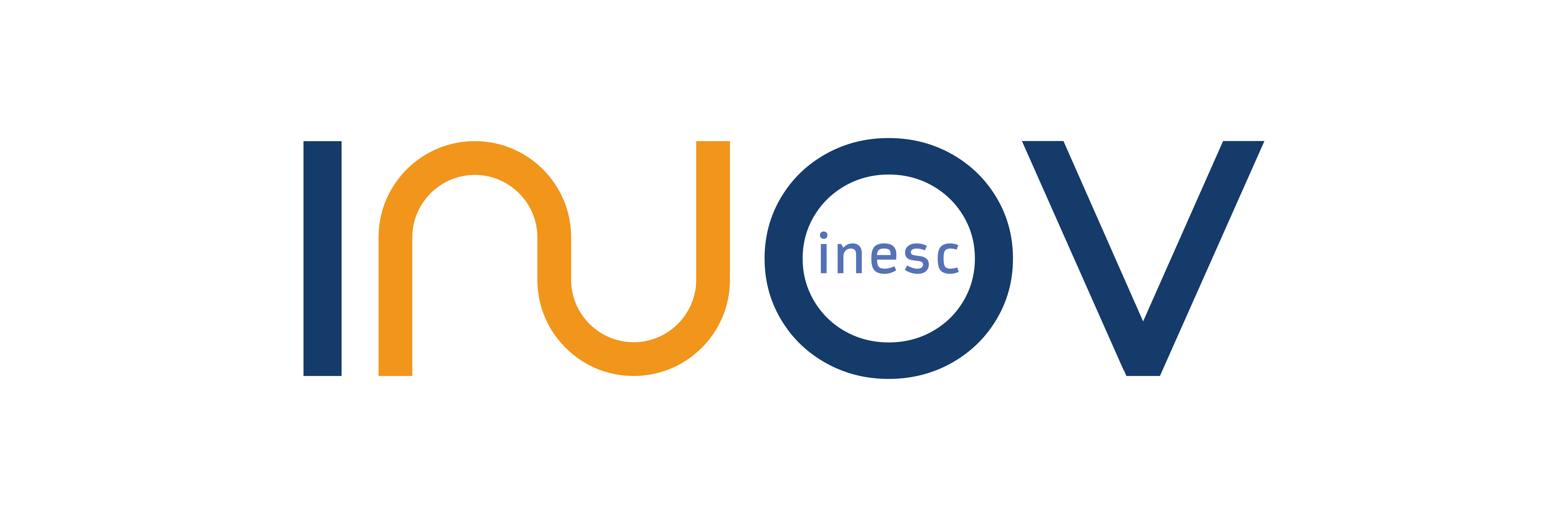 Hyperledger Fabric Network
Write API Server
Write API Client
System
Off-chain Database
peer0.org1
peer0.org2
peer0.org3
DATA PROTECTION AND ACCOUNTABILITY solution (DPA): HYPERLEDGER FABRIC
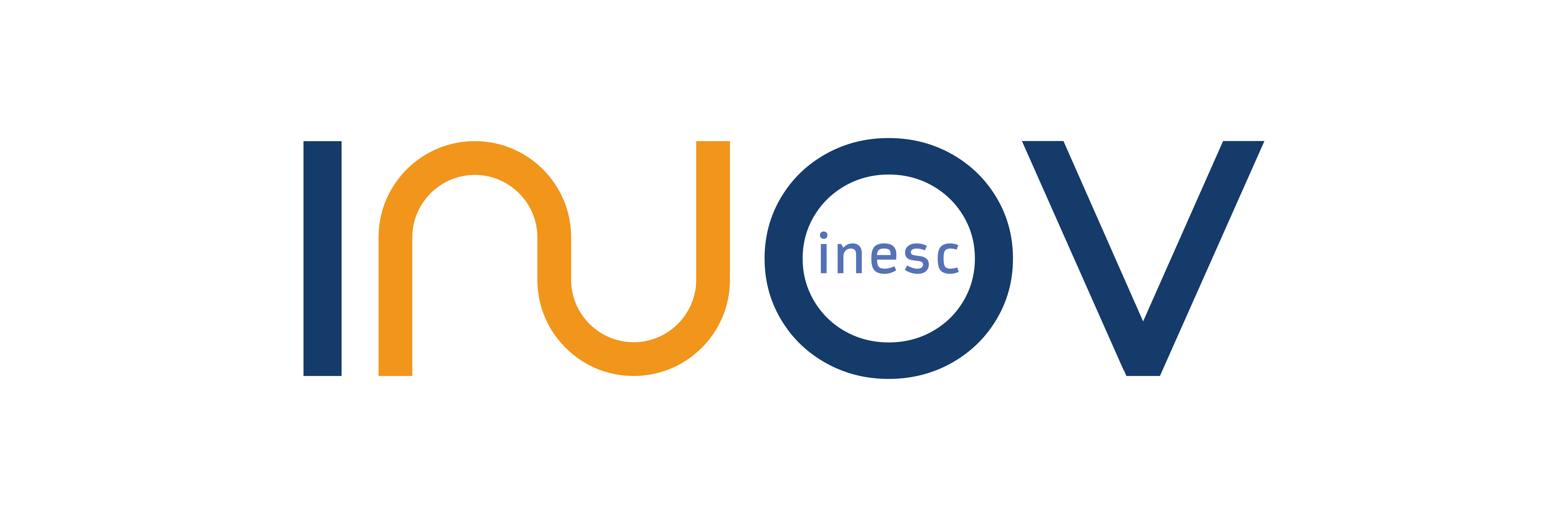 Hyperledger Fabric Network
Write API Server
Write API Client
System
Generate Audit Log
POST Request
Audit Log
Off-chain Database
Structured JSON(METADATA)
{ "systemID": "CERT-PT",
 "orchestratorID": "IRIS-Engine" "correlationID": "28734h-233129871-dew-4432",
 "collaborationID": "BABEL" "userID": "cozy.cat@cert.pt",
 "orchestratorTimestamp": "2023-05-19 08:45:05"}
peer0.org1
peer0.org2
peer0.org3
Unstructured JSON
{
  ...
}
DATA PROTECTION AND ACCOUNTABILITY solution (DPA): HYPERLEDGER FABRIC
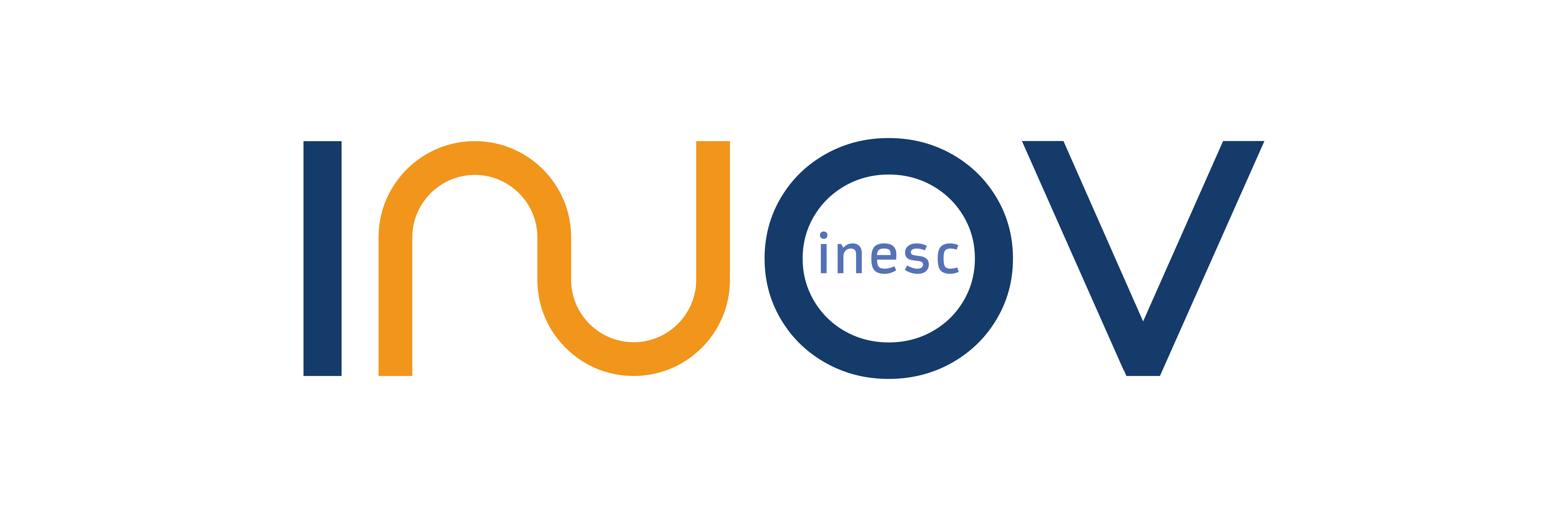 Hyperledger Fabric Network
Write API Server
Write API Client
System
Structured JSON(METADATA)
Generate Audit Log
POST Request
Log ref:
Structured JSON(METADATA)
Audit Log
{"systemID": "CERT-PT",
 "orchestratorID": "IRIS-Engine" "correlationID": "28734h-233129871-dew-4432",
 "collaborationID": "BABEL" "userID": "cozy.cat@cert.pt",
 "orchestratorTimestamp": "2023-05-19 08:45:05"}
Off-chain Database
Structured JSON(METADATA)
{ "systemID": "CERT-PT",
 "orchestratorID": "IRIS-Engine" "correlationID": "28734h-233129871-dew-4432",
 "collaborationID": "BABEL" "userID": "cozy.cat@cert.pt",
 "orchestratorTimestamp": "2023-05-19 08:45:05"}
Log Reference Creation
Log ref:
peer0.org1
peer0.org2
peer0.org3
Unstructured JSON
Encryption
955e9224bd2f5...
{
  ...
}
Secret Sharing
b6224af660189...
b32b121900a4...
bbf55092...
Unstructured JSON
Unstructured JSON
DATA PROTECTION AND ACCOUNTABILITY solution (DPA): HYPERLEDGER FABRIC
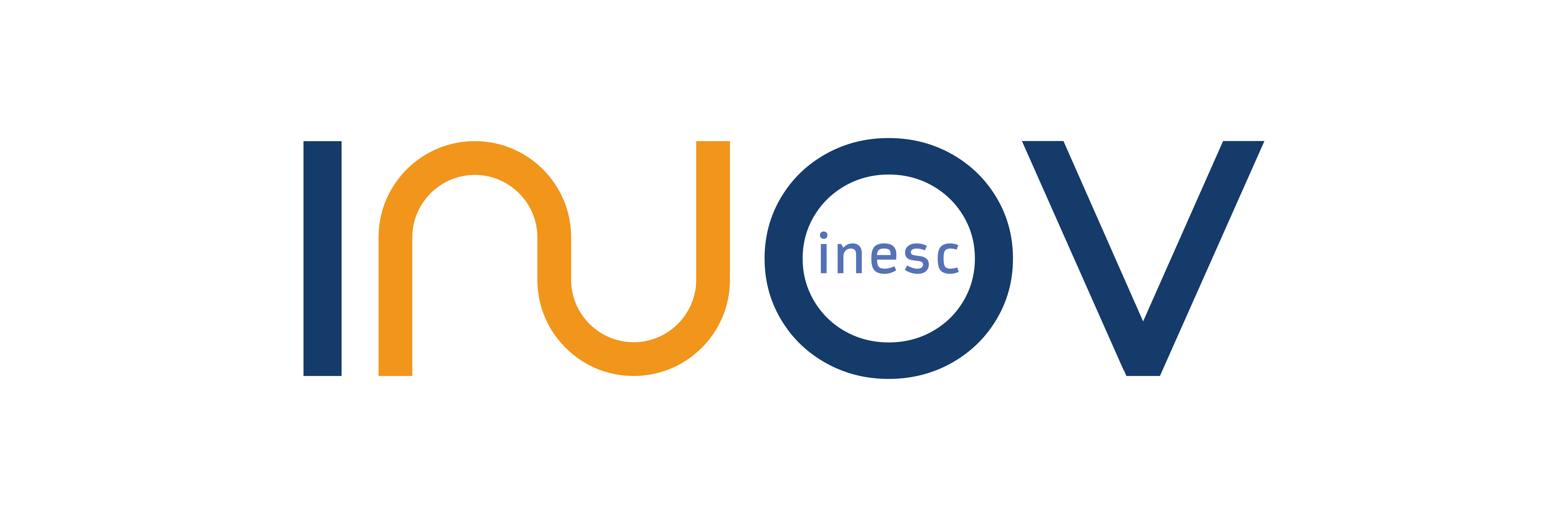 Hyperledger Fabric Network
Write API Server
Write API Client
System
Structured JSON(METADATA)
Generate Audit Log
POST Request
Log ref
Structured JSON(METADATA)
Key chunk table
Access Policy
{"systemID": "CERT-PT",
 "orchestratorID": "IRIS-Engine" "correlationID": "28734h-233129871-dew-4432",
 "collaborationID": "BABEL" "userID": "cozy.cat@cert.pt",
 "orchestratorTimestamp": "2023-05-19 08:45:05"}
Key chunk table
Key chunk table
Off-chain Database
peer0.org1
Blockchain World state Database
955e9224bd2f5
b6224af660189
b32b121900a4
...
{ "systemID":..., "orchestratorID": ..., logRef:...}
...
{ "systemID":..., "orchestratorID": ..., logRef:...}
...
{ "systemID": CERT-PT, "orchestratorID": IRIS-Engine,..., DPATimestamp, peersList, logRef:...}
Access Policy
peer0.org2
Log ref
peer0.org1
peer0.org2
peer0.org3
Access Policy
955e9224bd2f5...
b6224af660189...
peer0.org3
b32b121900a4...
Unstructured JSON
Unstructured JSON
{PeerList: peer0.org1, peer0.org2, peer0,Org3}
DATA PROTECTION AND ACCOUNTABILITY solution (DPA): HYPERLEDGER FABRIC
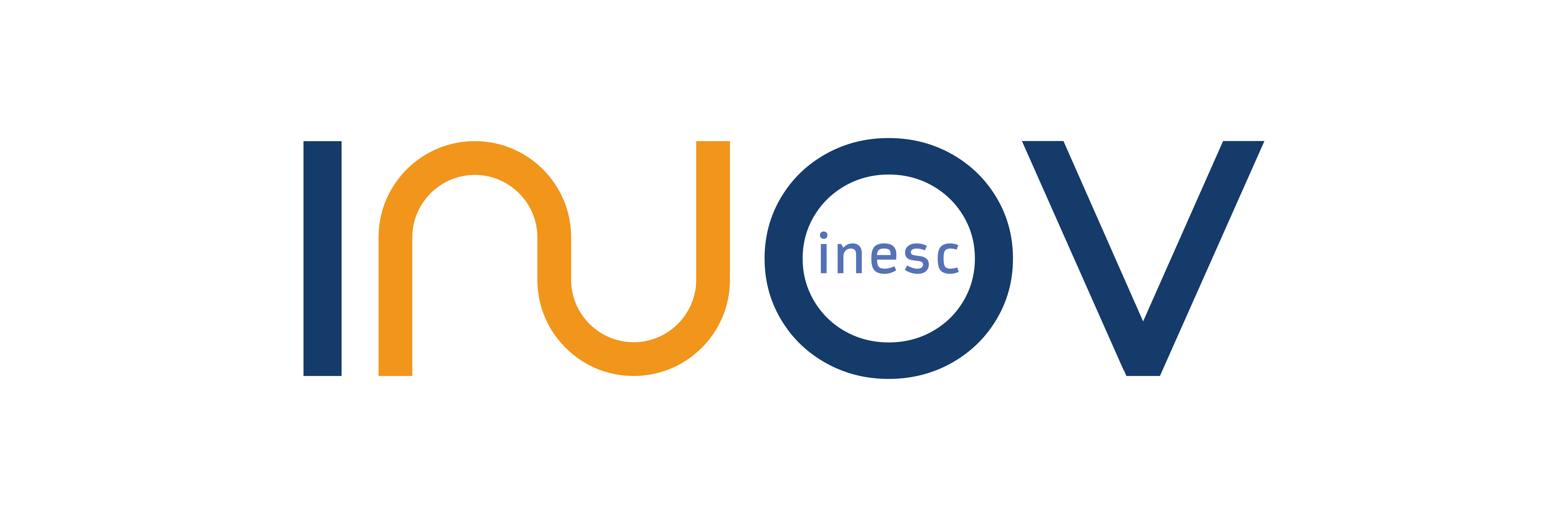 Hyperledger Fabric Network
Write API Server
Write API Client
System
Structured JSON(METADATA)
Generate Audit Log
POST Request
Log ref
Structured JSON(METADATA)
{"systemID": "CERT-PT",
 "orchestratorID": "IRIS-Engine" "correlationID": "28734h-233129871-dew-4432",
 "collaborationID": "BABEL" "userID": "cozy.cat@cert.pt",
 "orchestratorTimestamp": "2023-05-19 08:45:05"}
Off-chain Database
Off-chain Database entries
Log ref
peer0.org1
peer0.org2
peer0.org3
955e9224bd2f5...
b6224af660189...
b32b121900a4...
Unstructured JSON
Unstructured JSON
Unstructured JSON
Unstructured JSON
Unstructured JSON
Unstructured JSON
{PeerList: peer0.org1, peer0.org2, peer0,Org3}
Log ref
Log ref
Log ref
Log ref
Data within DPA components
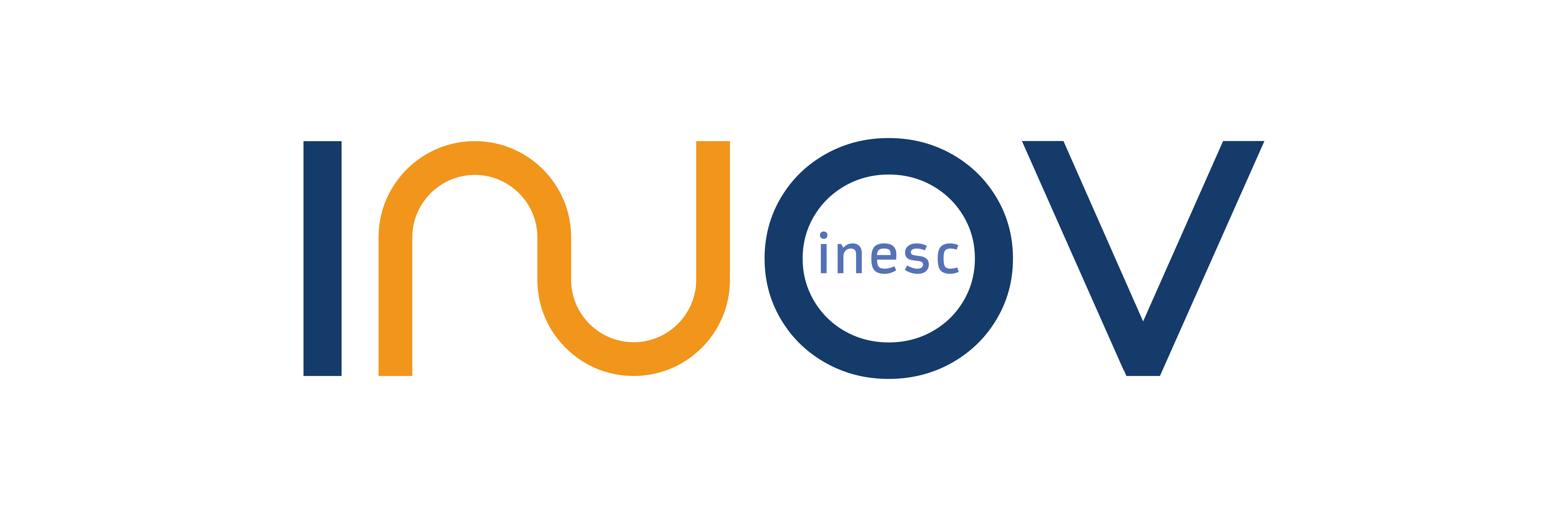 Writte API Server
Write API Client
Structured JSON(METADATA)
System
Off-chain Database
{
 "systemID": "CERT-PT",
 "orchestratorID": "IRIS-Engine" "correlationID": "28734h-233129871-dew-4432",
 "collaborationID": "BABEL" "userID": "cozy.cat@cert.pt",
 "orchestratorTimestamp": "2023-05-19 08:45:05"
}
World state Database entries
...
{ "systemID":..., "orchestratorID": ..., logRef:...}
...
{ "systemID": CERT-PT, "orchestratorID": IRIS-Engine, logRef:...}
...
{ "systemID":..., "orchestratorID": ..., logRef:...}
...
Structured JSON(METADATA)
{ "systemID": "CERT-PT",
 "orchestratorID": "IRIS-Engine" "correlationID": "28734h-233129871-dew-4432",
 "collaborationID": "BABEL" "userID": "cozy.cat@cert.pt",
 "orchestratorTimestamp": "2023-05-19 08:45:05"}
Log Metadata
systemID
correlationID
userID
DPATimestamp
orchestratorID
orc.Timestamp
Log reference
collaborationID
Log ref
Hyperledger Fabric Network
peer0.org1
peer0.org2
peer0.org3
Unstructured JSON
{
  ...
}
955e9224bd2f5...
b6224af660189...
b32b121900a4...
Unstructured JSON
Unstructured JSON
Unstructured JSON
Unstructured JSON
Log ref
Log ref
Log ref
DATA PROTECTION AND ACCOUNTABILITY solution (DPA): HYPERLEDGER FABRIC
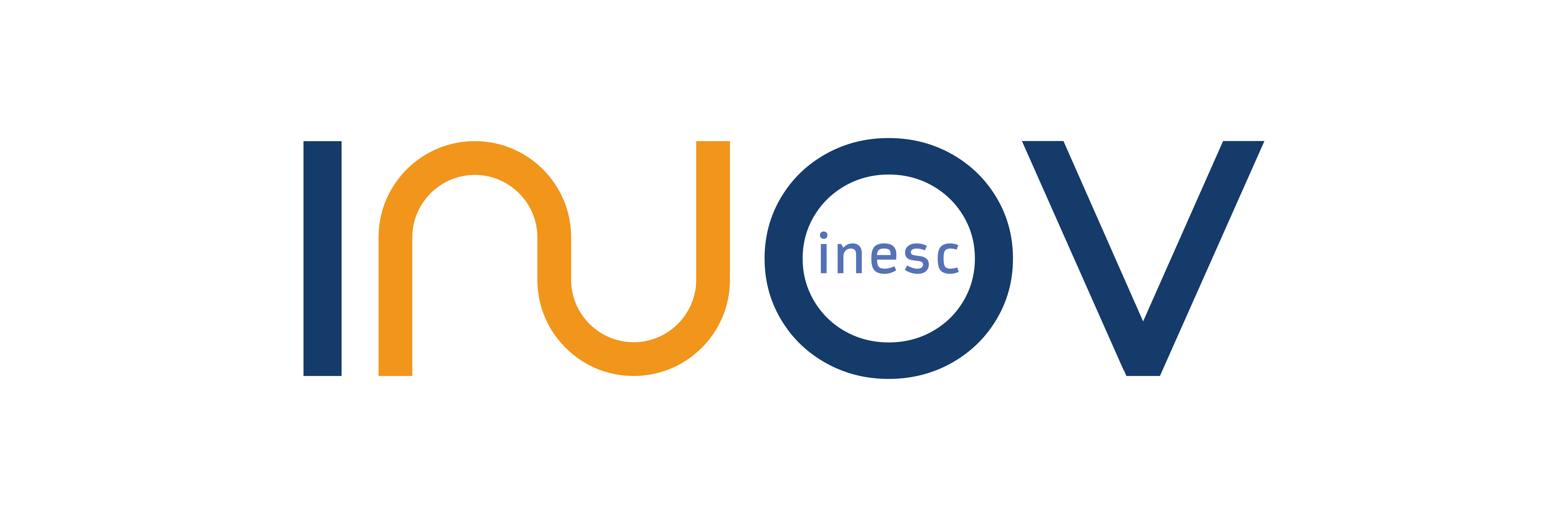 Hyperledger Fabric Network
Read API Server
Read API Client
System
Metadata Query
Get Audit Logs
GET Request
{"selector":{"systemID":"CERT-PT",
 "collaborationID":"BABEL"}}
Off-chain Database
peer0.org1
peer0.org2
peer0.org3
DATA PROTECTION AND ACCOUNTABILITY solution (DPA): HYPERLEDGER FABRIC
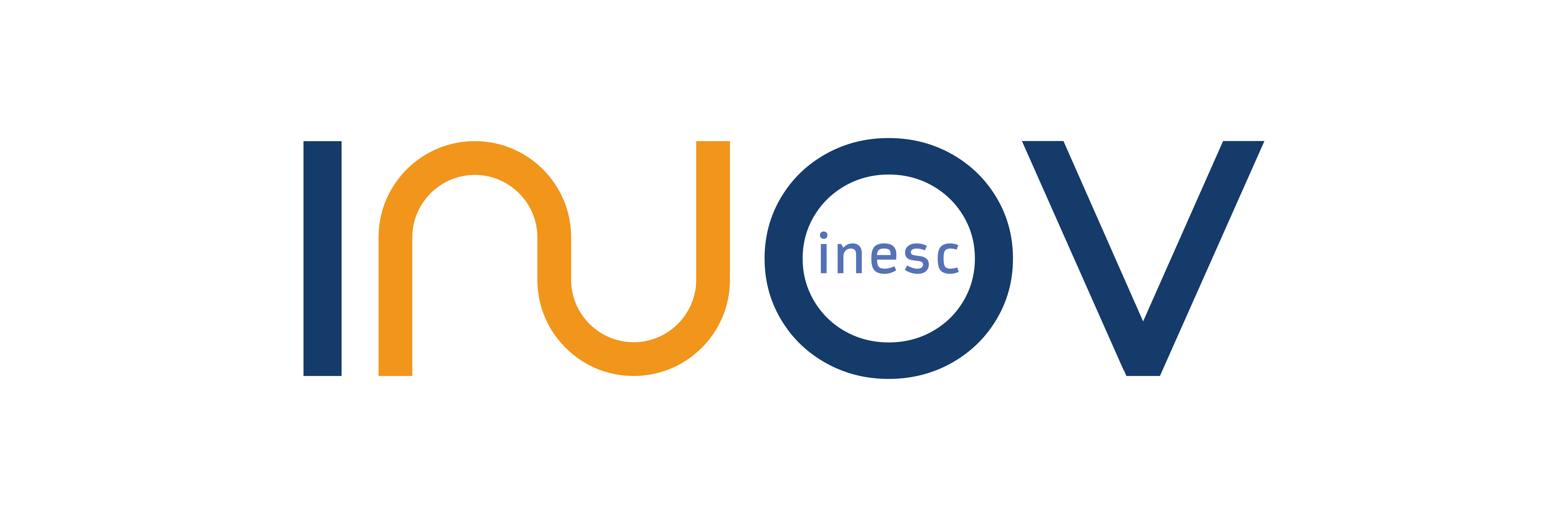 Hyperledger Fabric Network
Read API Server
Read API Client
System
Metadata Query
Get Audit Logs
GET Request
Off-chain Database
World state Database entries
...
{"systemID":..., "orchestratorID": ..., logRef:...}
...
{"systemID": “CERT-PT”,..., “CollaborationID": “BABEL”,..., {PeerList: peer0.org1, peer0.org2, peer0,Org3},logRef:...}
...
{"systemID": “CERT-PT”,..., “CollaborationID": “BABEL”,..., {PeerList: peer0.org1, peer0.org2, peer0,Org3},logRef:...}
...
{
"systemID":"CERT-PT",
 "collaborationID":"BABEL“
}
peer0.org1
peer0.org2
peer0.org3
DATA PROTECTION AND ACCOUNTABILITY solution (DPA): HYPERLEDGER FABRIC
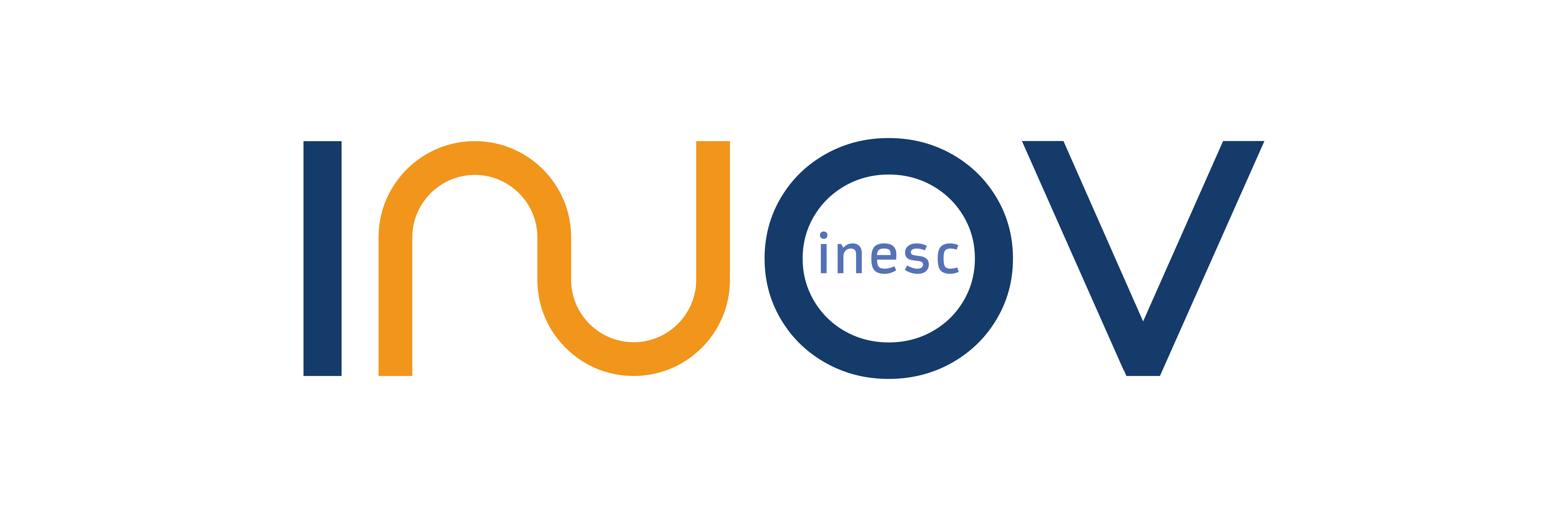 Hyperledger Fabric Network
Read API Server
Read API Client
System
Metadata Query
Get Audit Logs
GET Request
{"systemID": "CERT-PT",...,
  "collaborationID": "BABEL",...
"orchestratorTimestamp": "2023-05-19 09:45:05,...
Off-chain Database
{PeerList: peer0.org1, peer0.org2, peer0,Org3}
logRef
peer0.org1
peer0.org2
peer0.org3
{"systemID": "CERT-PT",...,
  "collaborationID": "BABEL",...,
  "orchestratorTimestamp": "2023-05-19 09:45:05,...}
{PeerList: peer0.org1, peer0.org2, peer0,Org3}
logRef
DATA PROTECTION AND ACCOUNTABILITY solution (DPA): HYPERLEDGER FABRIC
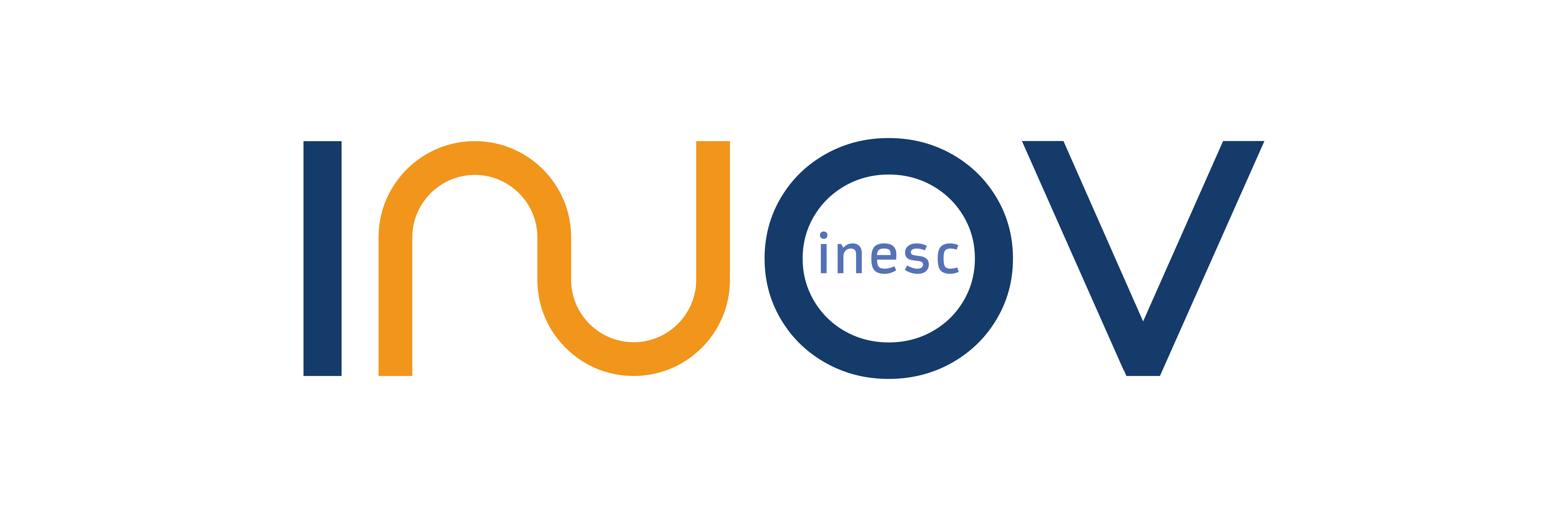 Hyperledger Fabric Network
Read API Server
Read API Client
System
Metadata Query
Get Audit Logs
GET Request
{"systemID": "CERT-PT",...,
  "collaborationID": "BABEL",...
"orchestratorTimestamp": "2023-05-19 09:45:05,...
Key chunk table
Access Policy
Key chunk table
Key chunk table
Off-chain Database
955e9224bd2f5
b6224af660189
b32b121900a4
peer0.org1
{PeerList: peer0.org1, peer0.org2, peer0,Org3}
Access Policy
logRef
peer0.org2
peer0.org1
peer0.org2
peer0.org3
{"systemID": "CERT-PT",...,
  "collaborationID": "BABEL",...,
  "orchestratorTimestamp": "2023-05-19 09:45:05,...}
Access Policy
{PeerList: peer0.org1, peer0.org2, peer0,Org3}
peer0.org3
logRef
DATA PROTECTION AND ACCOUNTABILITY solution (DPA): HYPERLEDGER FABRIC
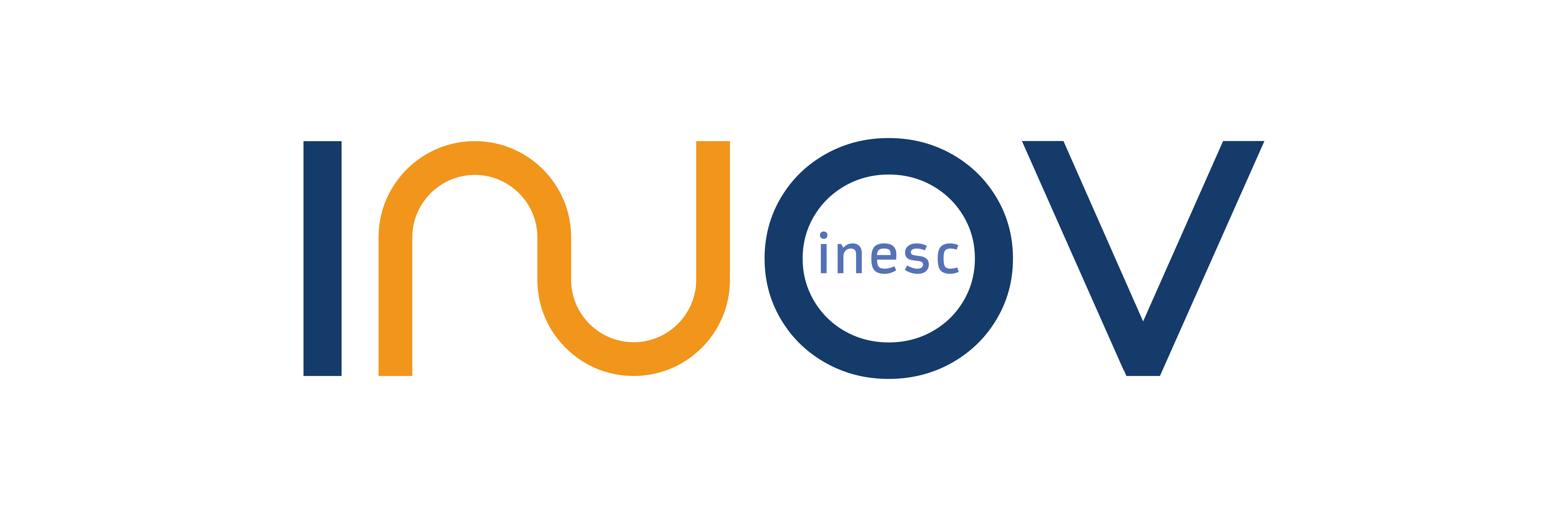 Hyperledger Fabric Network
Read API Server
Read API Client
System
Metadata Query
Get Audit Logs
GET Request
{"systemID": "CERT-PT",...,
  "collaborationID": "BABEL",...
"orchestratorTimestamp": "2023-05-19 09:45:05,...
Access Policy
Key chunk table
Key chunk table
Off-chain Database
955e9224bd2f5
b6224af660189
b32b121900a4
peer0.org1
955e9224bd2f5...
b6224af660189...
b32b121900a4...
Access Policy
logRef
peer0.org2
peer0.org1
peer0.org2
peer0.org3
{"systemID": "CERT-PT",...,
  "collaborationID": "BABEL",...,
  "orchestratorTimestamp": "2023-05-19 09:45:05,...}
Access Policy
{PeerList: peer0.org1, peer0.org2, peer0,Org3}
peer0.org3
logRef
DATA PROTECTION AND ACCOUNTABILITY solution (DPA): HYPERLEDGER FABRIC
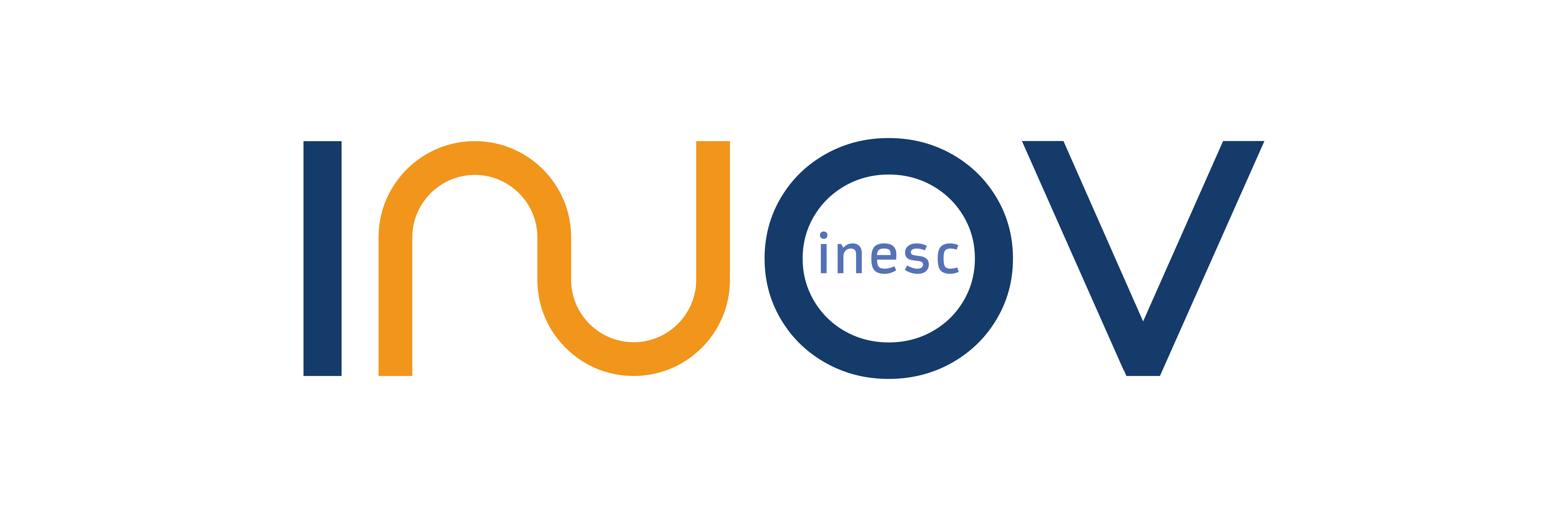 Hyperledger Fabric Network
Read API Server
Read API Client
System
Metadata Query
Get Audit Logs
GET Request
{"systemID": "CERT-PT",...,
  "collaborationID": "BABEL",...
"orchestratorTimestamp": "2023-05-19 09:45:05,...
Key chunk table
Access Policy
Key chunk table
Key chunk table
Off-chain Database
peer0.org1
955e9224bd2f5...
b6224af660189...
b32b121900a4...
ae1890c51389
1104e6fe5809d
fe7b2c2ae6ef
Access Policy
logRef
peer0.org2
peer0.org1
peer0.org2
peer0.org3
{"systemID": "CERT-PT",...,
  "collaborationID": "BABEL",...,
  "orchestratorTimestamp": "2023-05-19 09:45:05,...}
Access Policy
{PeerList: peer0.org1, peer0.org2, peer0,Org3}
peer0.org3
logRef
DATA PROTECTION AND ACCOUNTABILITY solution (DPA): HYPERLEDGER FABRIC
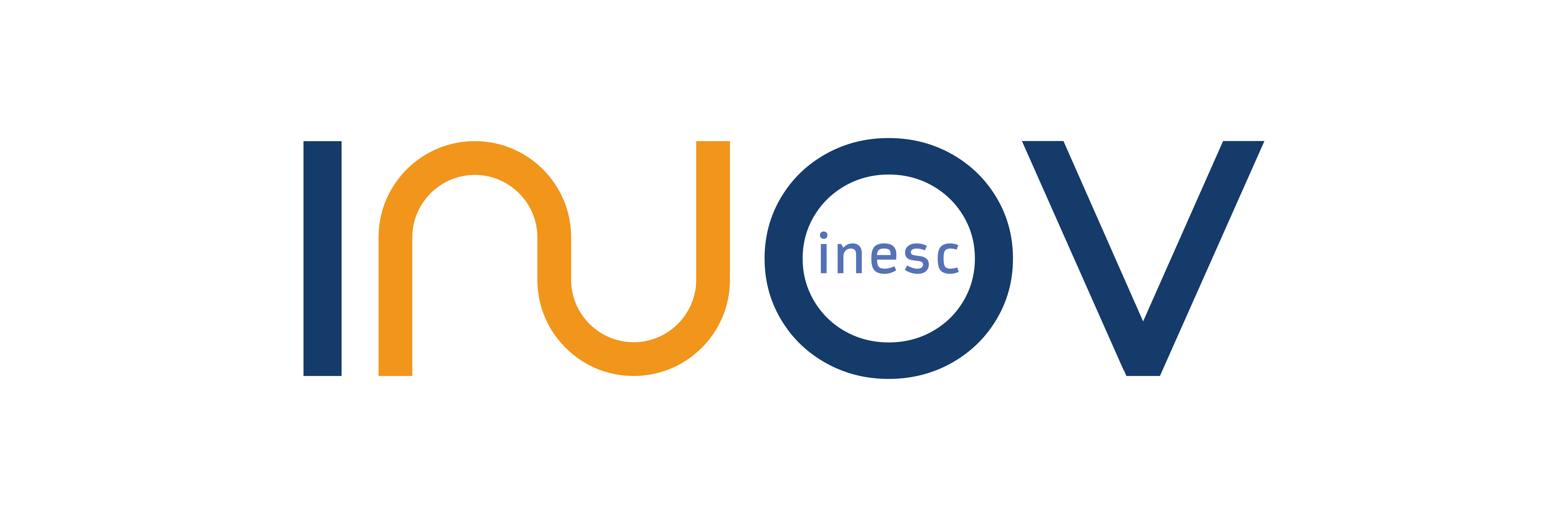 Hyperledger Fabric Network
Read API Server
Read API Client
System
Metadata Query
Get Audit Logs
GET Request
{"systemID": "CERT-PT",...,
  "collaborationID": "BABEL",...
"orchestratorTimestamp": "2023-05-19 09:45:05,...
Key chunk table
Access Policy
Key chunk table
Key chunk table
Off-chain Database
peer0.org1
955e9224bd2f5...
b6224af660189...
b32b121900a4...
ae1890c51389
1104e6fe5809d
fe7b2c2ae6ef
Access Policy
logRef
peer0.org2
peer0.org1
peer0.org2
peer0.org3
{"systemID": "CERT-PT",...,
  "collaborationID": "BABEL",...,
  "orchestratorTimestamp": "2023-05-19 09:45:05,...}
Access Policy
peer0.org3
ae1890c51389...
1104e6fe5809d...
fe7b2c2ae6ef...
logRef
DATA PROTECTION AND ACCOUNTABILITY solution (DPA): HYPERLEDGER FABRIC
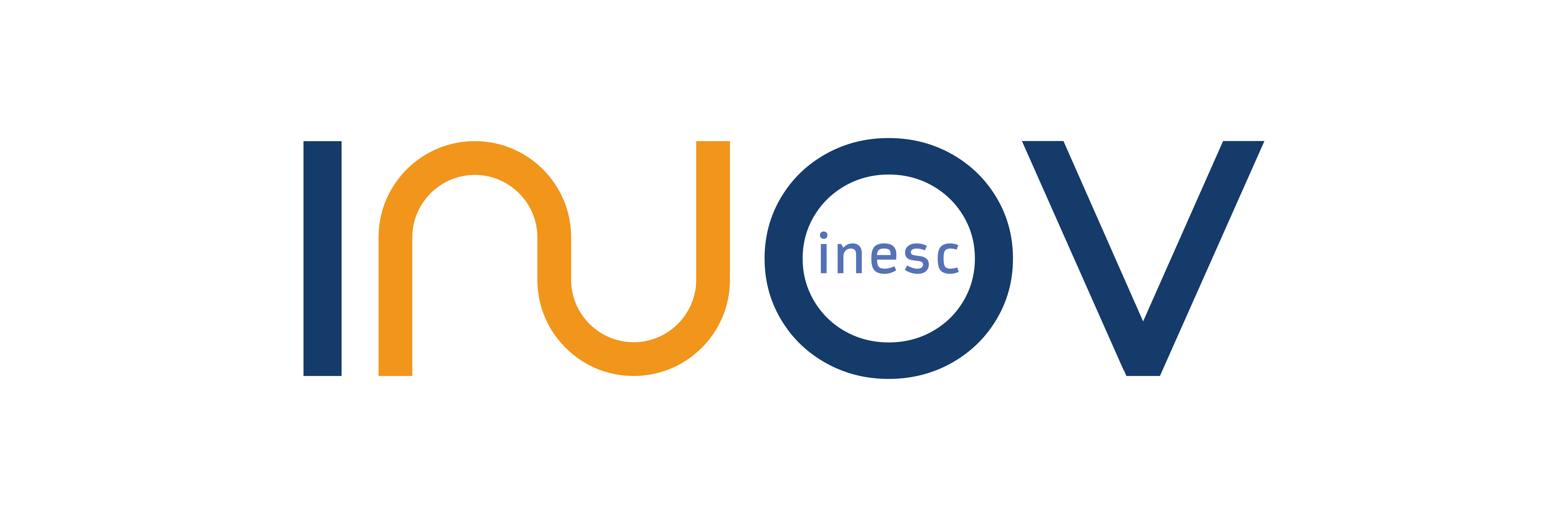 Hyperledger Fabric Network
Read API Server
Read API Client
System
Metadata Query
Get Audit Logs
GET Request
{"systemID": "CERT-PT",...,
  "collaborationID": "BABEL",...
"orchestratorTimestamp": "2023-05-19 09:45:05,...
Off-chain Database
Off-chain Database entries
955e9224bd2f5...
b6224af660189...
b32b121900a4...
logRef
peer0.org1
peer0.org2
peer0.org3
{"systemID": "CERT-PT",...,
  "collaborationID": "BABEL",...,
  "orchestratorTimestamp": "2023-05-19 09:45:05,...}
ae1890c51389...
1104e6fe5809d...
fe7b2c2ae6ef...
logRef
Unstructured JSON
Unstructured JSON
Unstructured JSON
Unstructured JSON
Log ref
Log ref
Log ref
Log ref
DATA PROTECTION AND ACCOUNTABILITY solution (DPA): HYPERLEDGER FABRIC
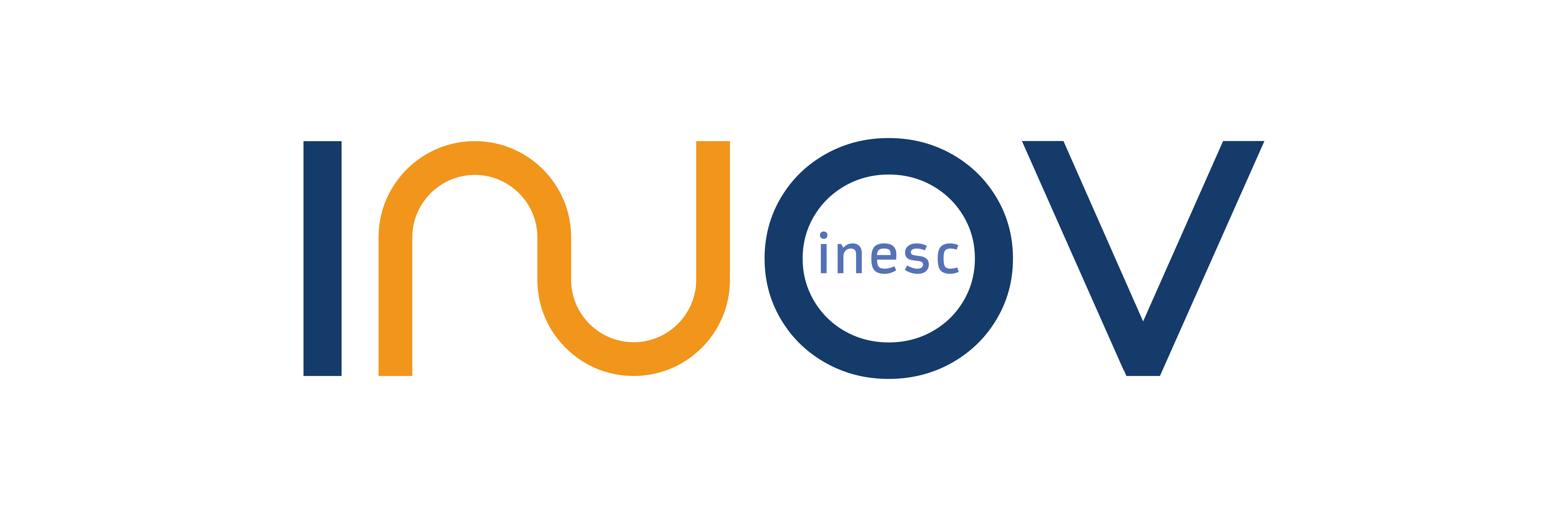 Hyperledger Fabric Network
Read API Server
Read API Client
System
Metadata Query
Get Audit Logs
GET Request
{"systemID": "CERT-PT",...,
  "collaborationID": "BABEL",...
"orchestratorTimestamp": "2023-05-19 09:45:05,...
Off-chain Database
Off-chain Database entries
955e9224bd2f5...
b6224af660189...
b32b121900a4...
peer0.org1
peer0.org2
peer0.org3
{"systemID": "CERT-PT",...,
  "collaborationID": "BABEL",...,
  "orchestratorTimestamp": "2023-05-19 09:45:05,...}
ae1890c51389...
1104e6fe5809d...
fe7b2c2ae6ef...
Unstructured JSON
Unstructured JSON
Unstructured JSON
Unstructured JSON
Unstructured JSON
Unstructured JSON
Log ref
Log ref
Log ref
Log ref
DATA PROTECTION AND ACCOUNTABILITY solution (DPA): HYPERLEDGER FABRIC
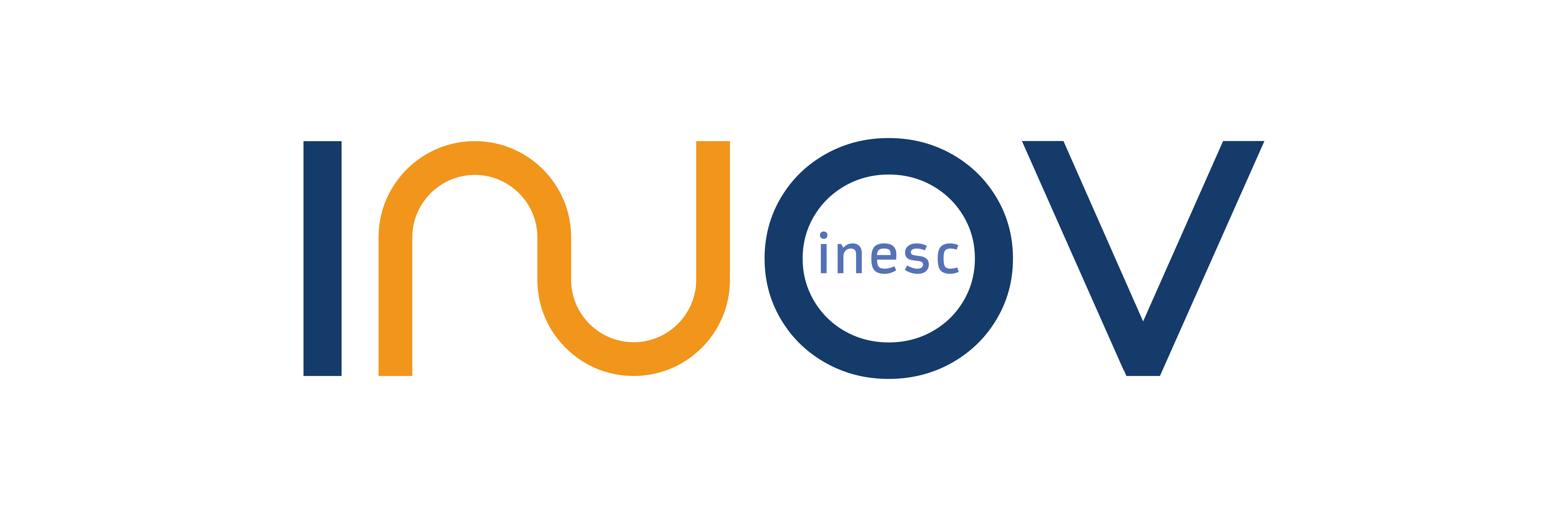 Hyperledger Fabric Network
Read API Server
Read API Client
System
Retrieve Audit Logs
Audit Logs
Retrieve Audit Logs
{"systemID": "CERT-PT",...,
  "collaborationID": "BABEL",...
"orchestratorTimestamp": "2023-05-19 09:45:05,...
Audit Log
Off-chain Database
Structured JSON(METADATA)
Secret Sharing
Secret Sharing
Decryption
Decryption
{ "systemID": "CERT-PT",  "orchestratorID": "IRIS-Engine“,  "correlationID": "28734h-233129871-dew-4432",  "collaborationID": "BABEL" "userID": "cozy.cat@cert.pt",
 "orchestratorTimestamp": "2023-05-19 08:45:05"}
peer0.org1
peer0.org2
peer0.org3
Unstructured JSON
{  ... }
{"systemID": "CERT-PT",...,
  "collaborationID": "BABEL",...,
  "orchestratorTimestamp": "2023-05-19 09:45:05,...}
Audit Log
Structured JSON(METADATA)
{ "systemID": "CERT-PT",  "orchestratorID": "IRIS-Engine“,  "correlationID": "28734h-233129871-dew-4432",  "collaborationID": "BABEL" "userID": "cozy.cat@cert.pt",
 "orchestratorTimestamp": "2023-05-19 08:45:05"}
Unstructured JSON
Unstructured JSON
Unstructured JSON
{  ... }
Data within DPA components
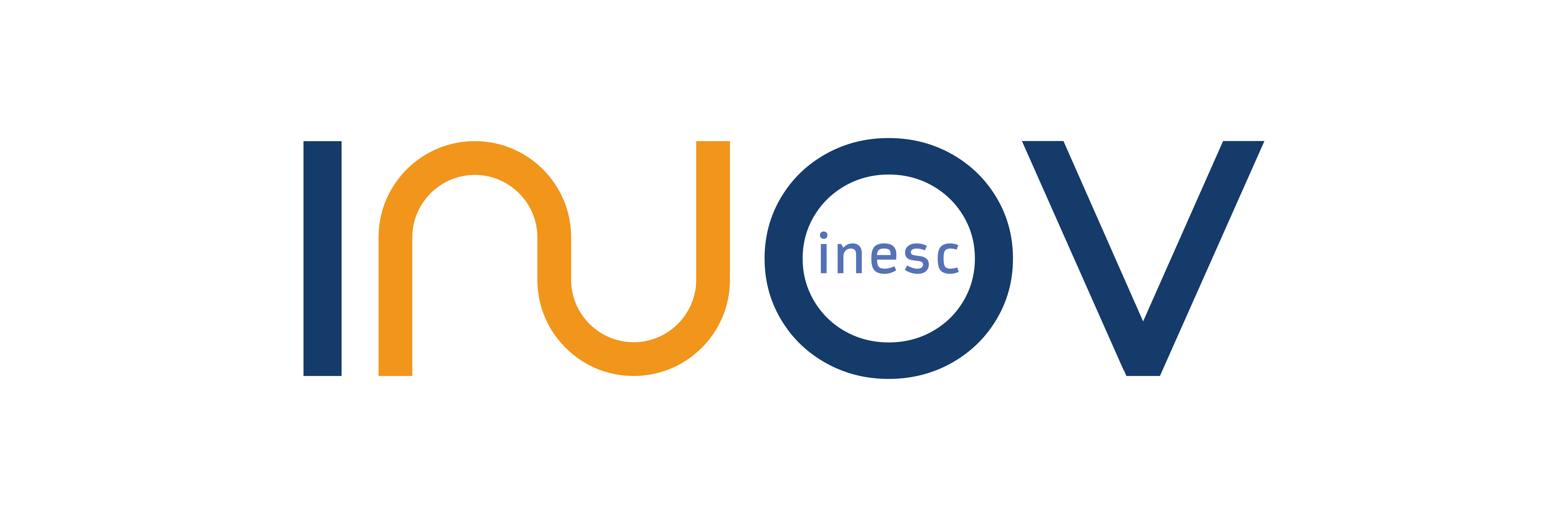 Audit Log #0 Metadata
{"systemID": "CERT-PT",
  "orchestratorID": "IRIS-Engine",
  "correlationID": "28734h-233129871-dew-4432",
  "collaborationID": "BABEL",
  "userID": "cozy.cat@cert.pt",
  "orchestratorTimestamp": "2023-05-19 08:45:05"
  “DPATimestamp”: “”}
Read API Server
Read API Client
System
Off-chain Database
World state Database entries
...
{"systemID":..., "orchestratorID": ..., logRef:...}
...
{"systemID": “CERT-PT”,..., “CollaborationID": “BABEL”, logRef:...}
...
{"systemID": “CERT-PT”,..., “CollaborationID": “BABEL”, logRef:...}
...
logRef
{"selector":{"systemID":"CERT-PT","collaborationID":"BABEL"}}
Log Metadata
955e922...
b6224af...
b32b1219...
systemID
correlationID
userID
DPATimestamp
Audit Log #1 Metadata
orchestratorID
orc.Timestamp
Log reference
collaborationID
{"systemID": "CERT-PT",
  "orchestratorID": "IRIS-Engine2",
  "correlationID": "28734h-233129871-dew-4432",
  "collaborationID": "BABEL",
  "userID": "cozy.cat@cert.pt",
  "orchestratorTimestamp": "2023-05-19 09:45:05" “DPATimestamp”: “”}
Hyperledger Fabric Network
peer0.org1
peer0.org2
peer0.org3
log Ref
Unstructured JSON
Unstructured JSON
Unstructured JSON
Unstructured JSON
Unstructured JSON
Unstructured JSON
Log ref
Log ref
Log ref
Log ref
ae1890...
1104e6f...
fe7b2c...